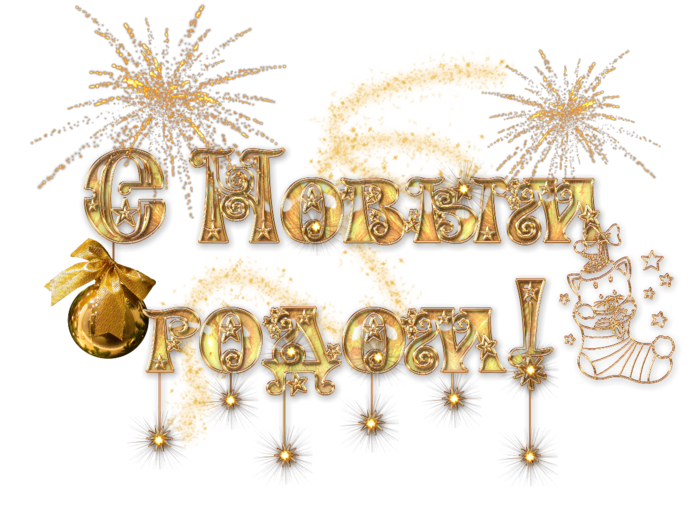 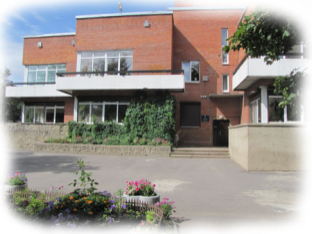 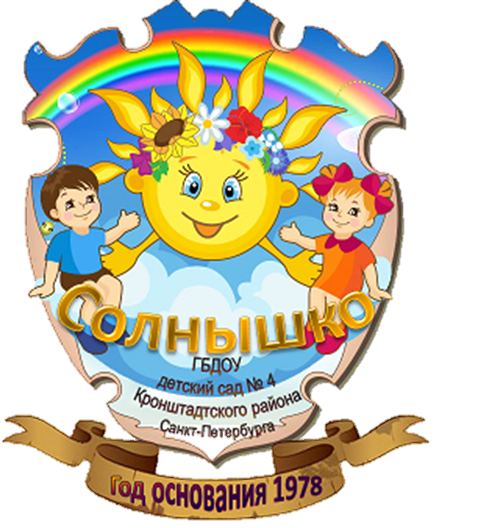 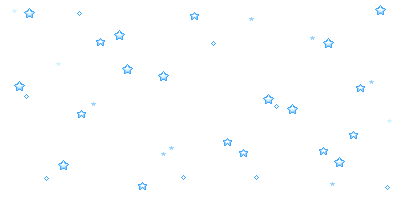 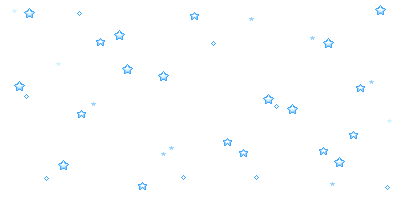 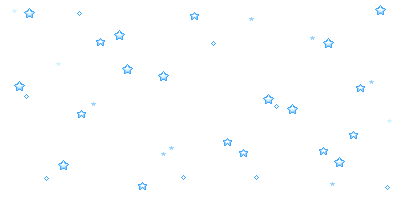 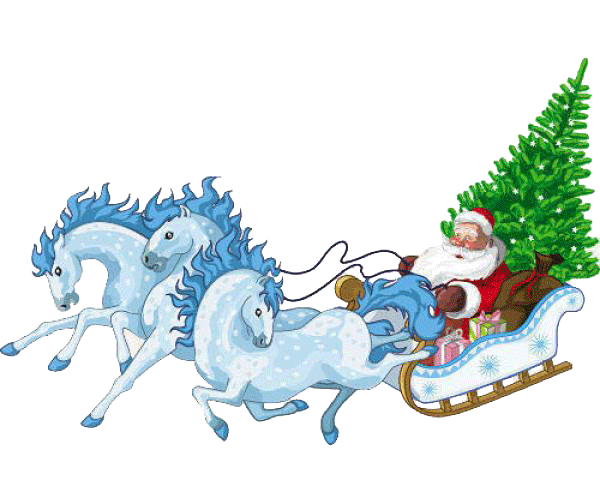 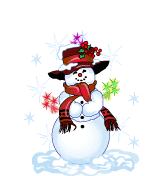 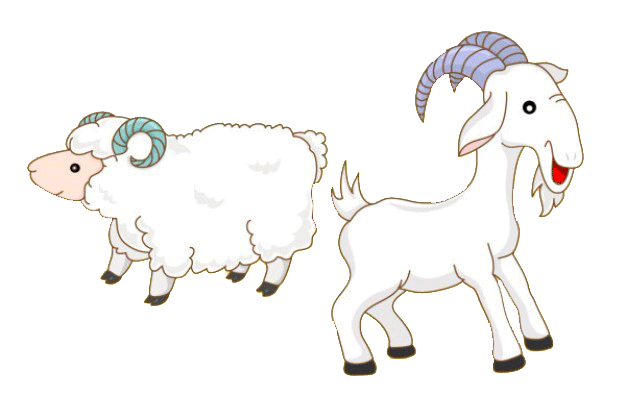 Новогодние утренники
В детском саду
2014г.
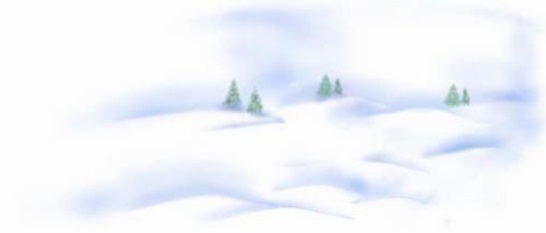 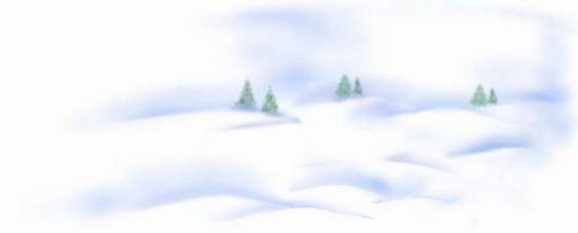 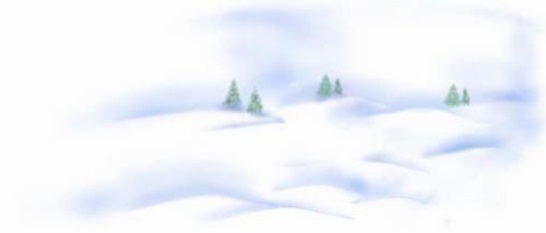 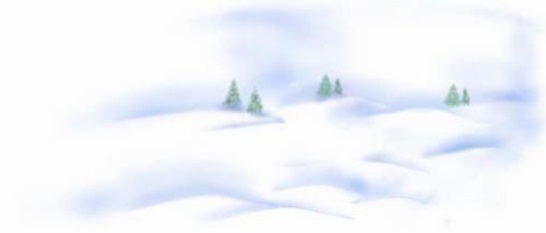 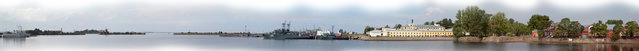 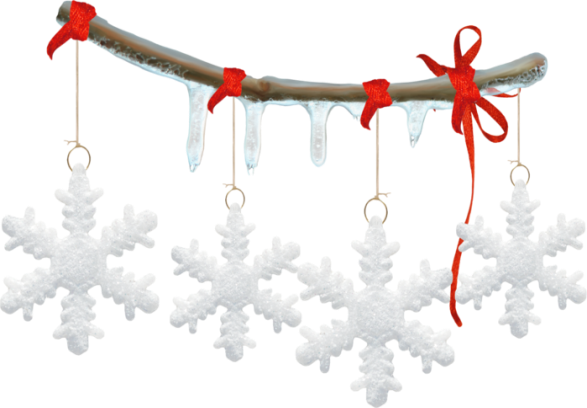 Новый год! Новый год!
Стихи, песни, хоровод…
Праздник поджидаем,
Садик  украшаем!
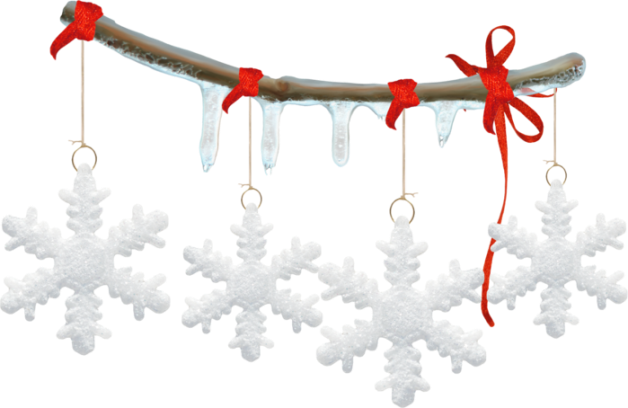 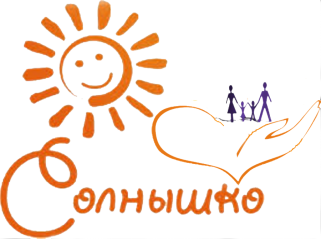 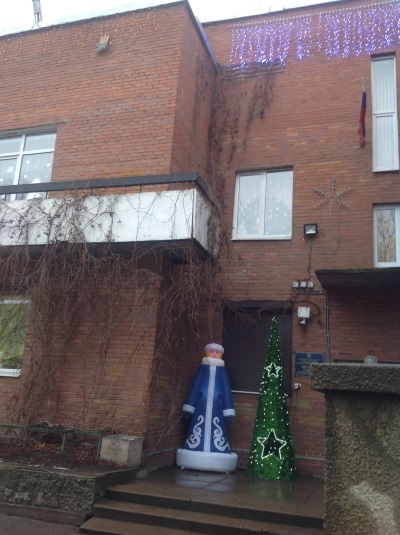 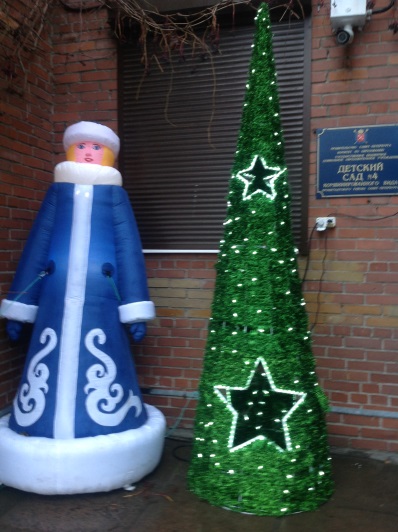 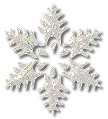 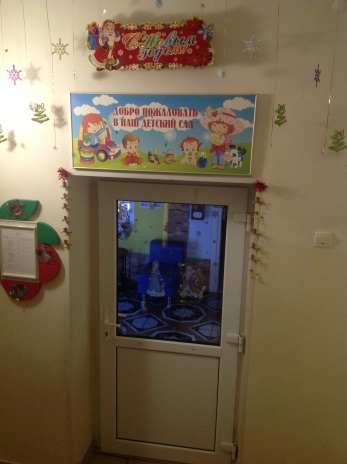 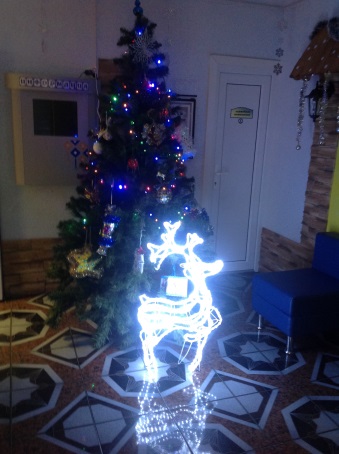 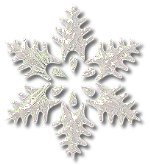 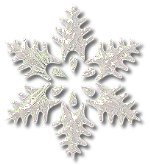 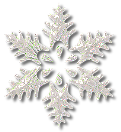 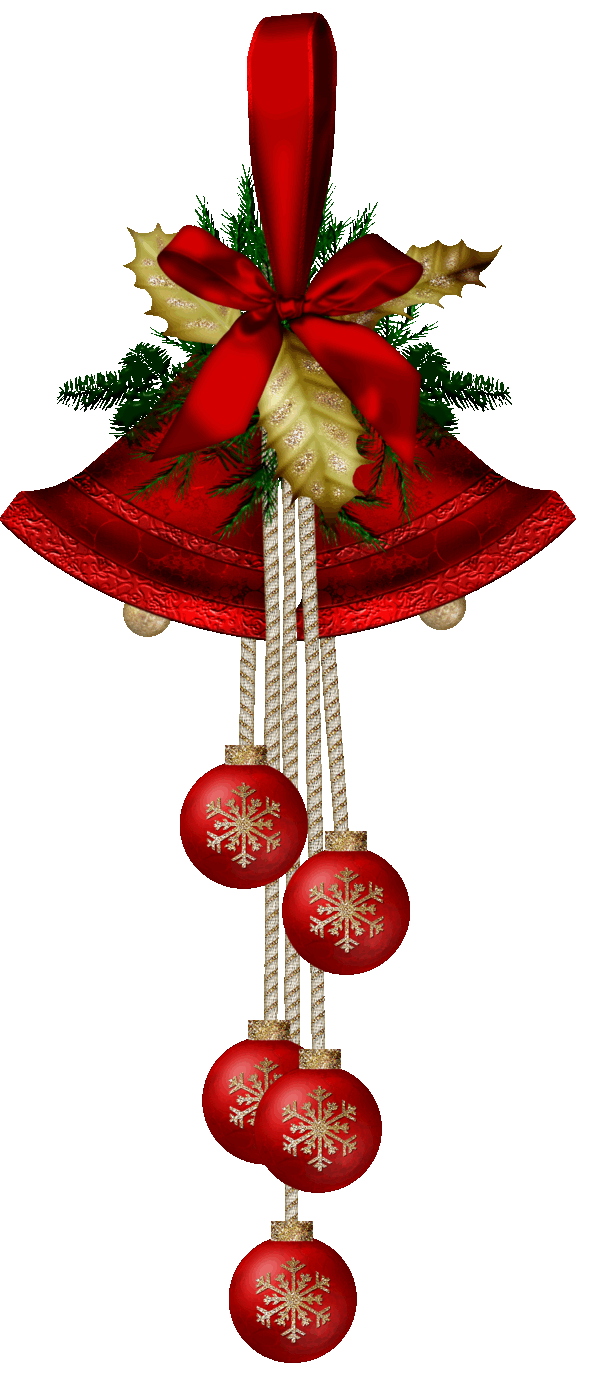 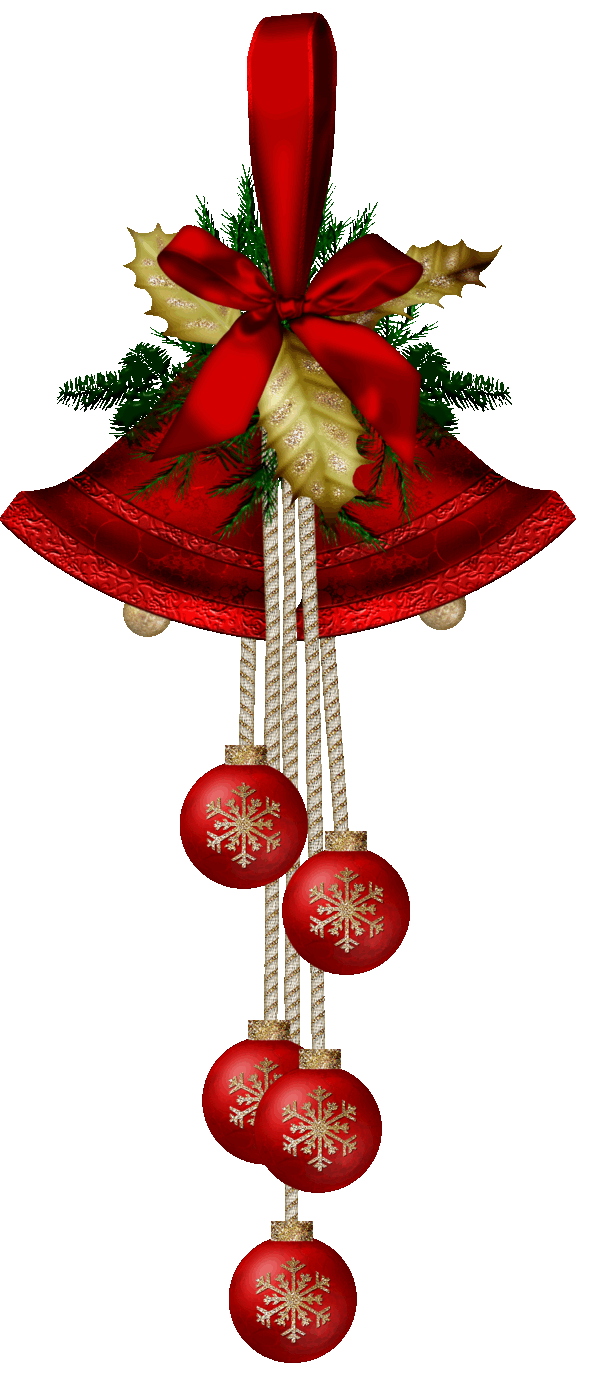 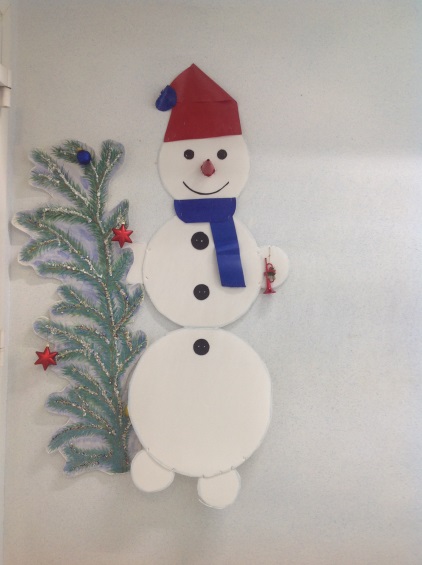 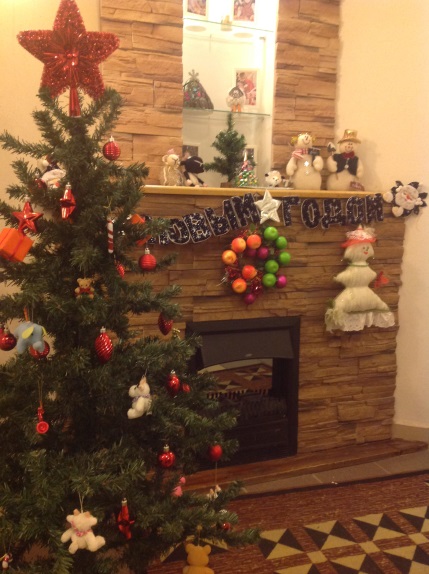 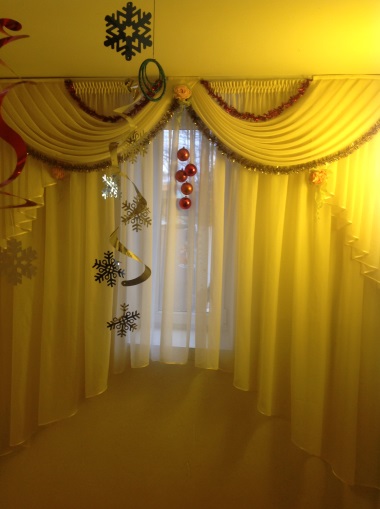 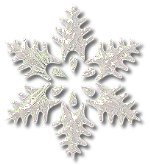 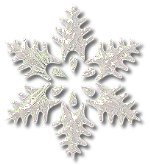 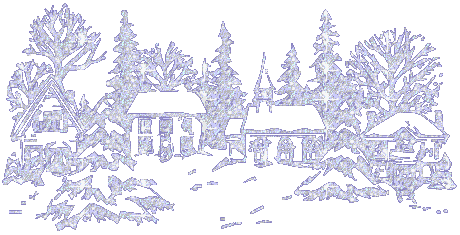 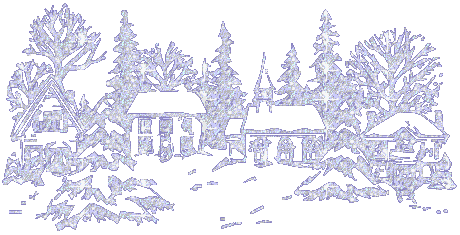 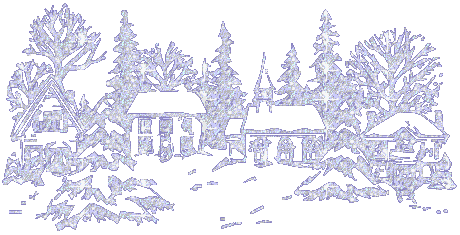 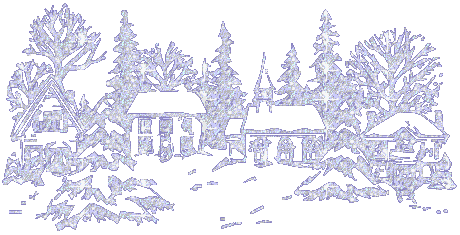 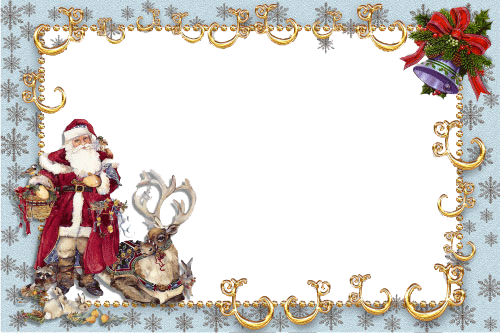 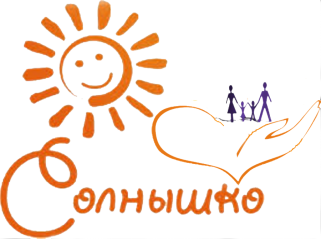 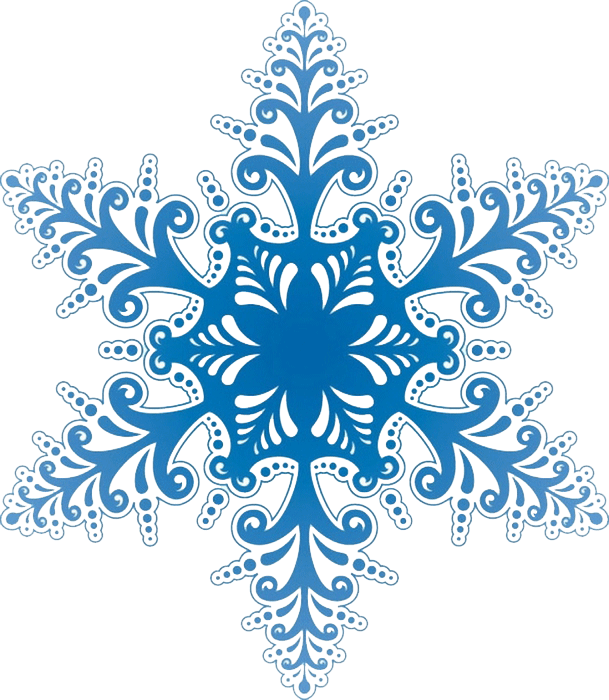 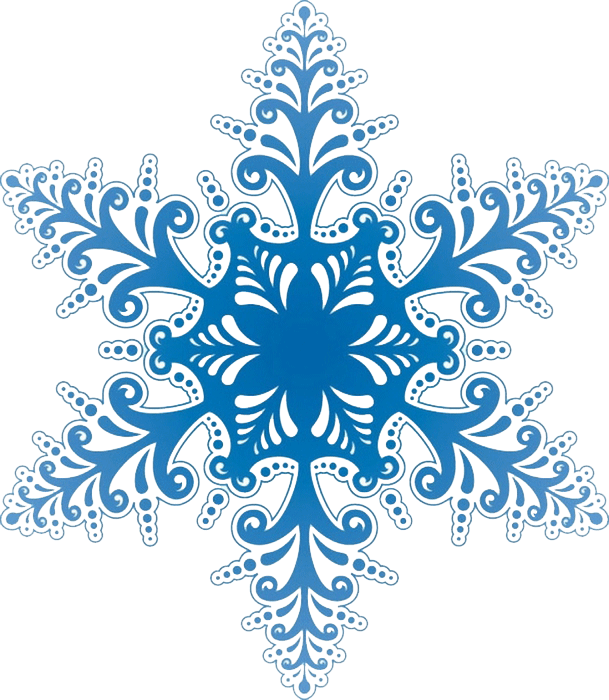 Мои лучшие друзья!
Всех зову на праздник я!
Новый год вот-вот придёт,
Заведём мы хоровод.
Дружно крикнем: Раз, Два, Три!
Наша ёлочка гори!
Подарю подарки всем вам я, 
Приходите же, друзья!
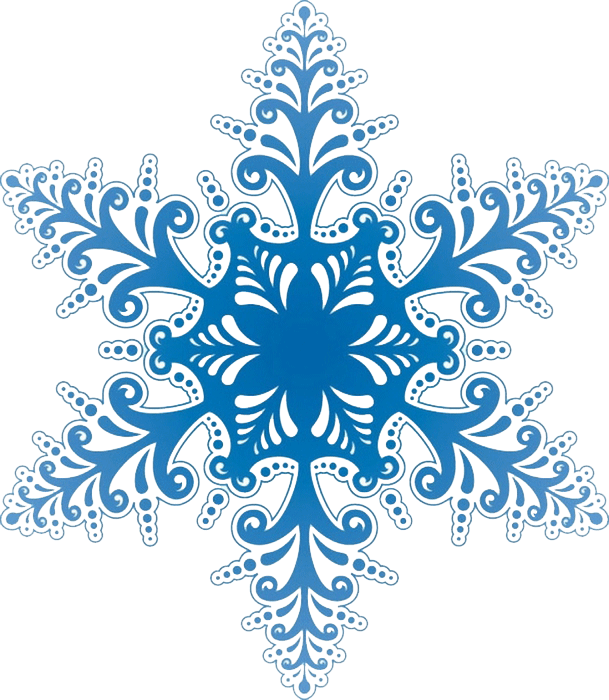 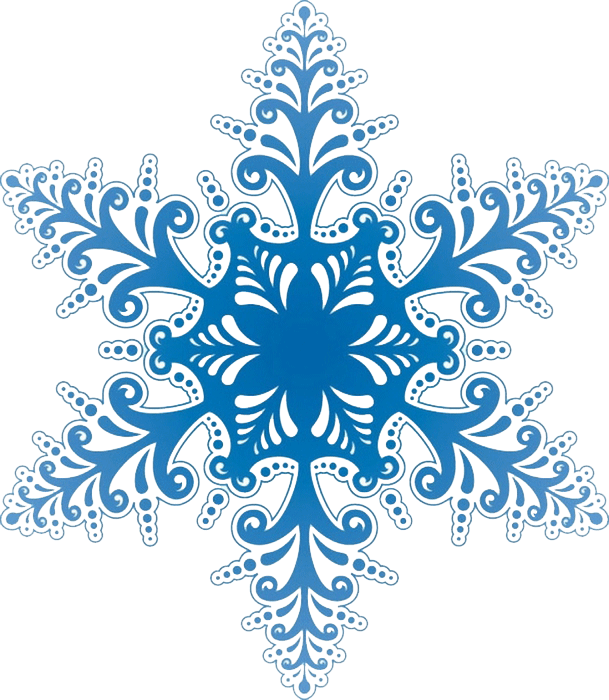 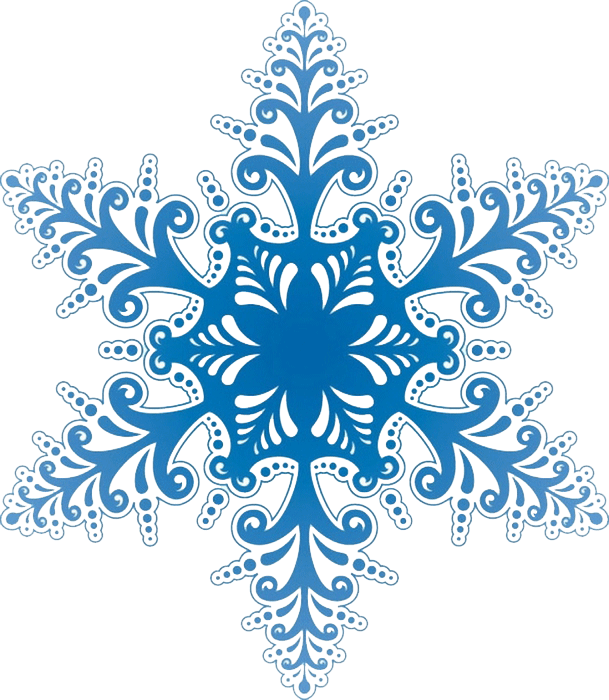 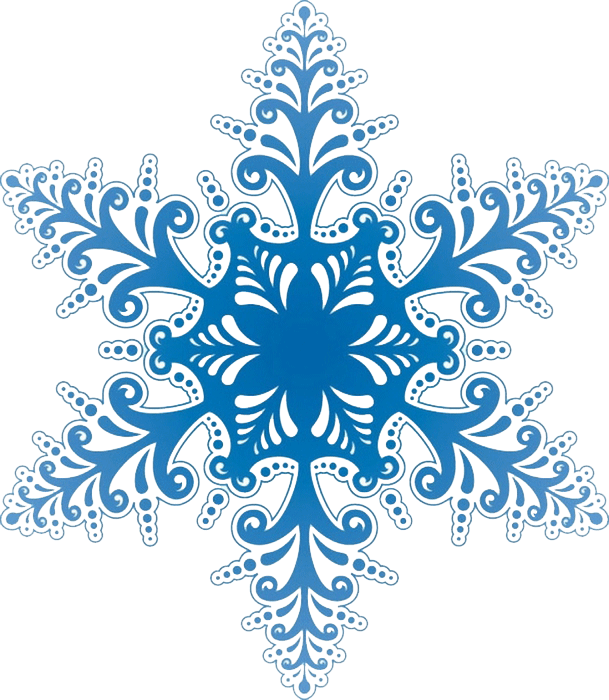 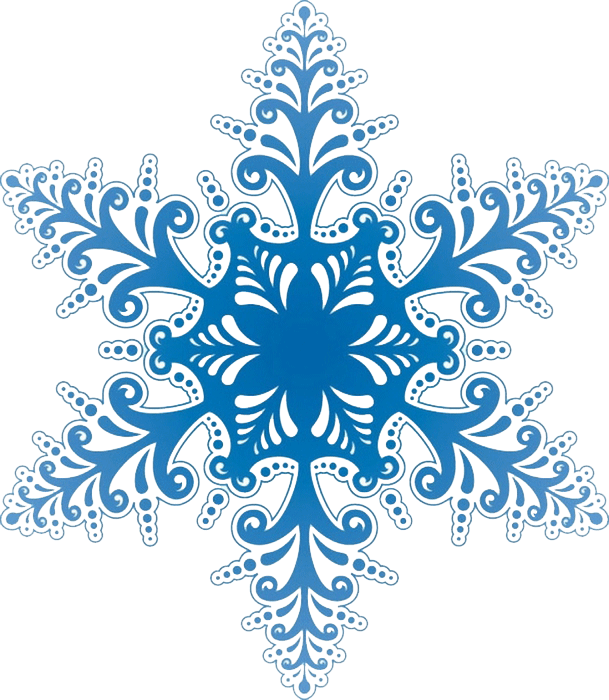 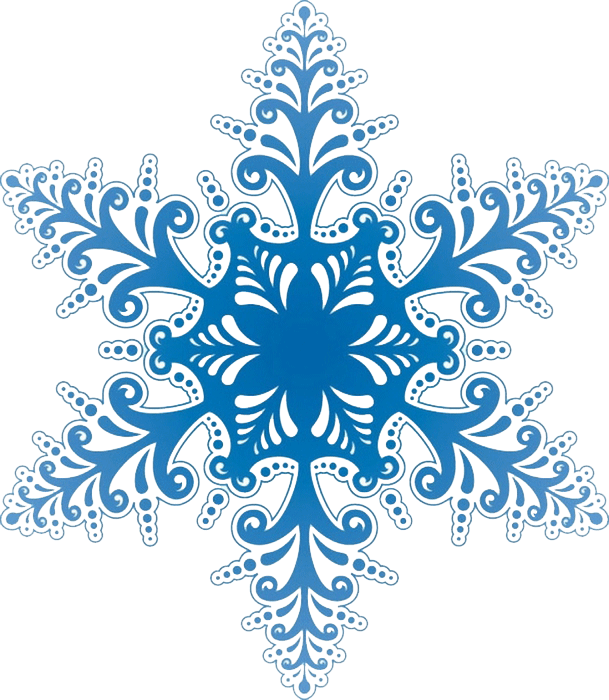 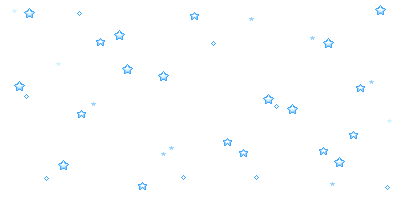 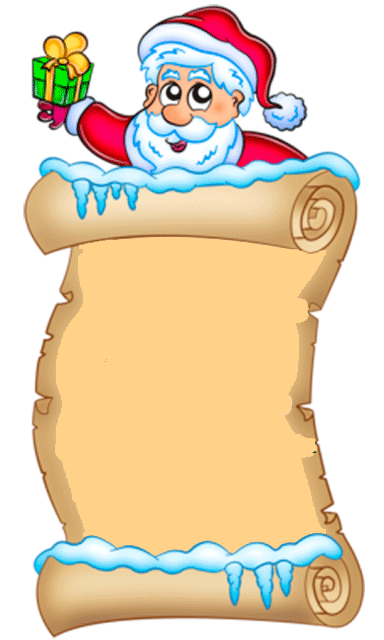 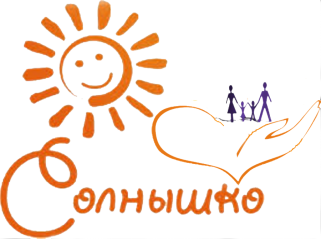 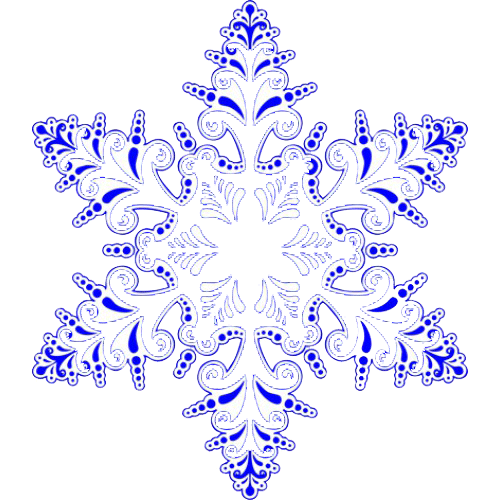 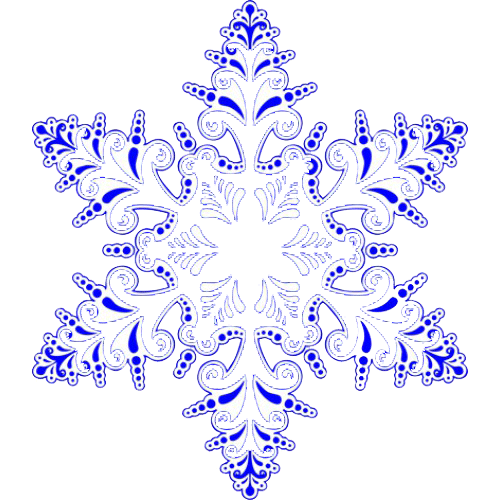 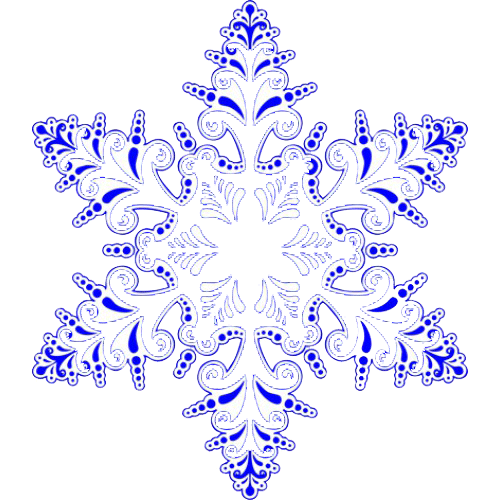 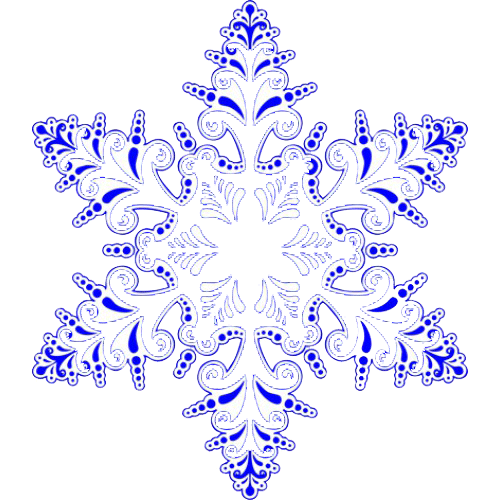 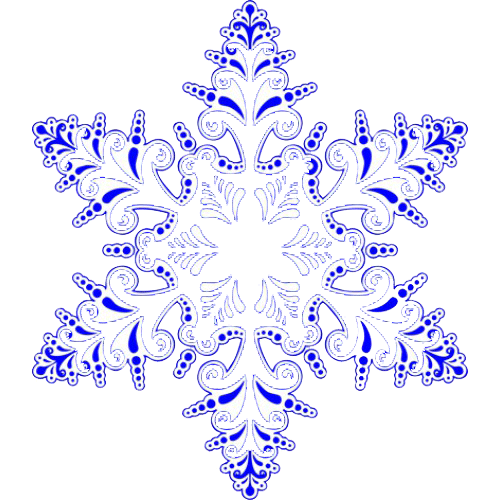 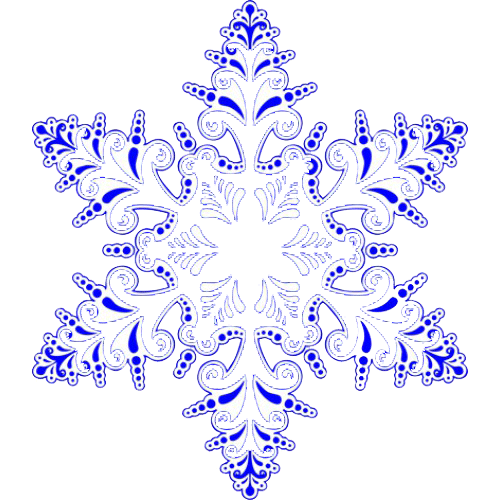 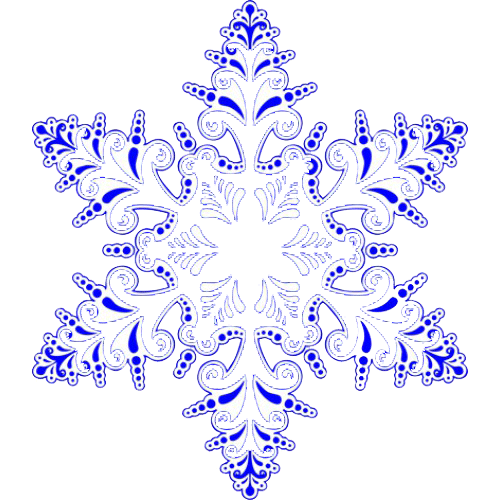 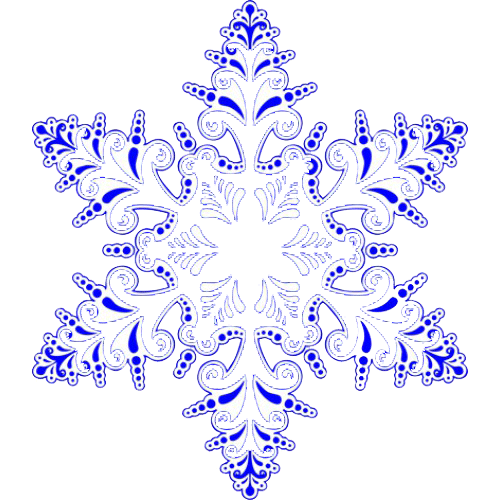 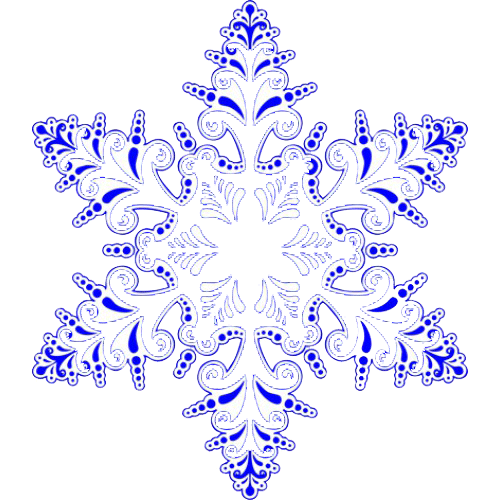 В нашем саду прошли новогодние утренник.  Дети очень веселились, рассказывали стихи  пели песни, играли
 со Снегурочкой  и Дедом Морозом в 
игры . В конце утренника Дед Мороз подарил детям подарки. Праздник 
прошел весело и интересно.
   Огромное спасибо родителям за изготовление костюмов, таких разных и ярких. 
Спасибо и нашему музыкальному руководителю  Поповой О. В., за ее творчество, умение заинтересовать 
детей и найти к каждому из них подход.
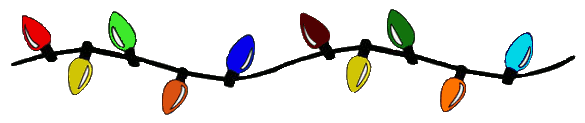 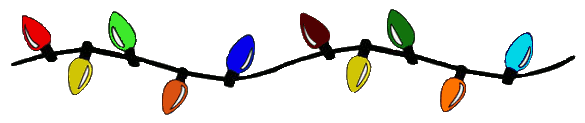 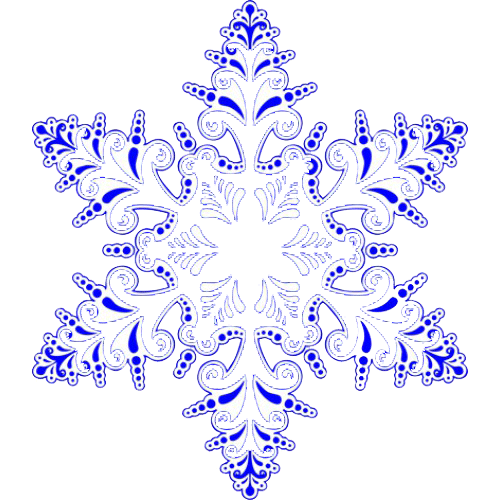 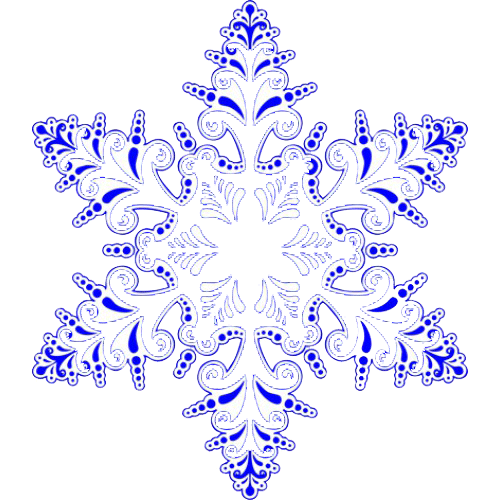 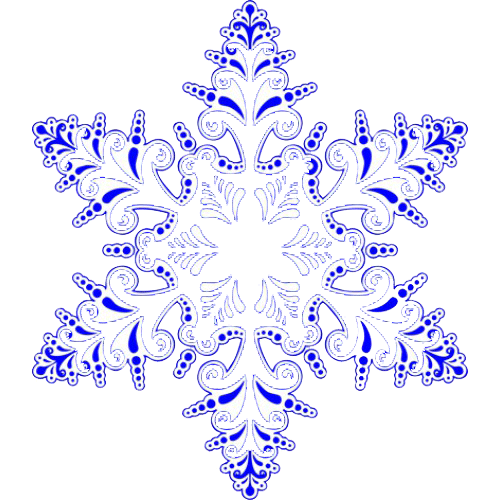 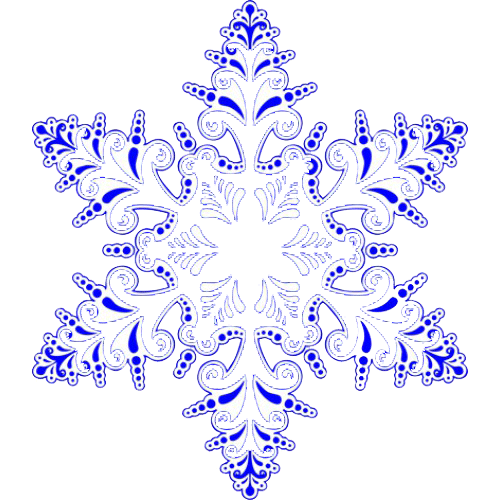 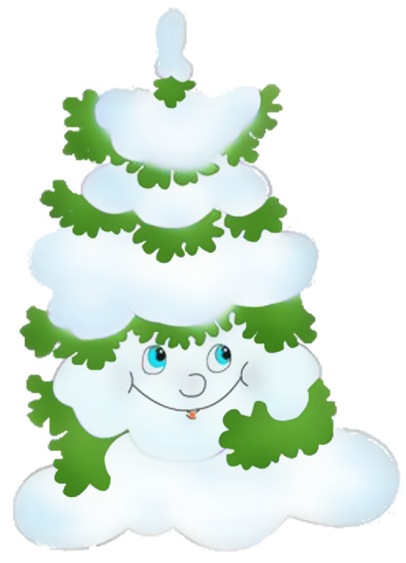 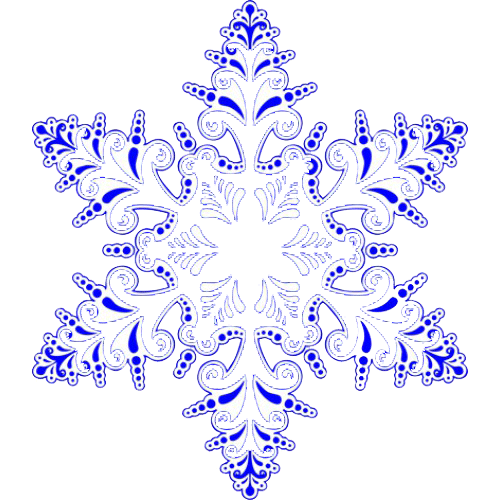 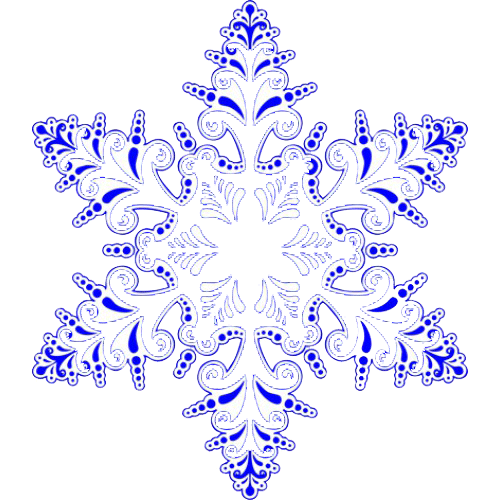 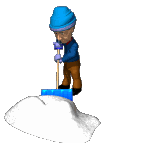 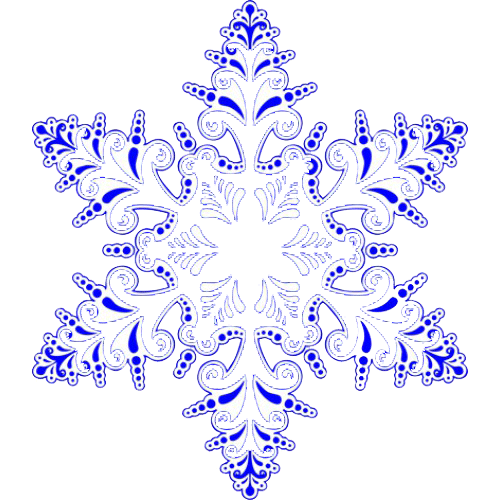 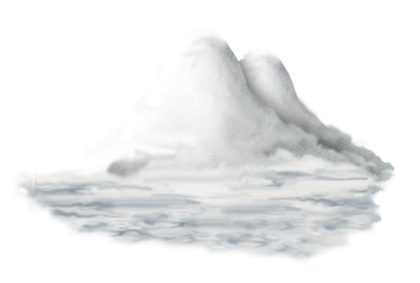 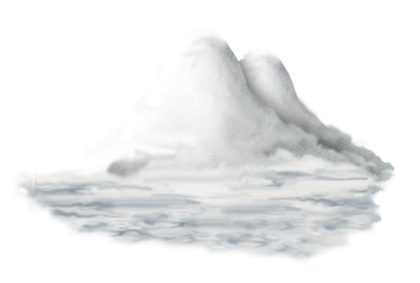 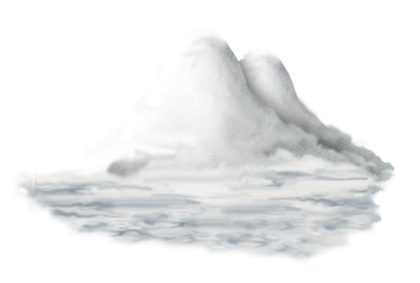 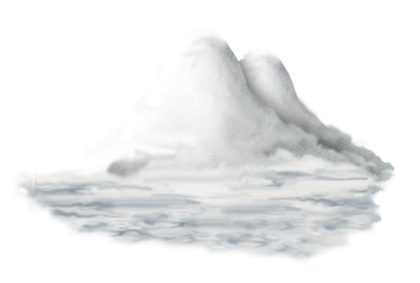 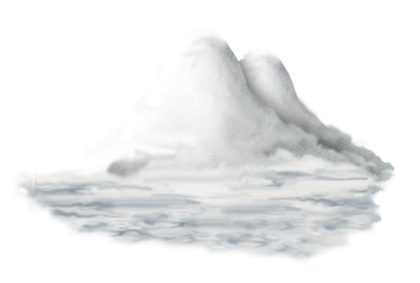 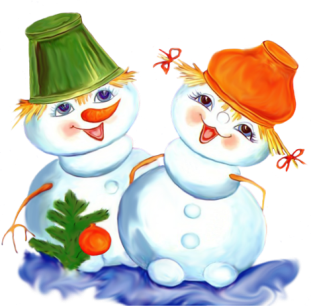 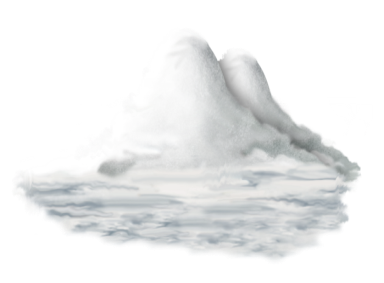 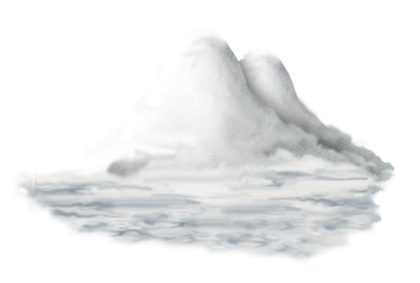 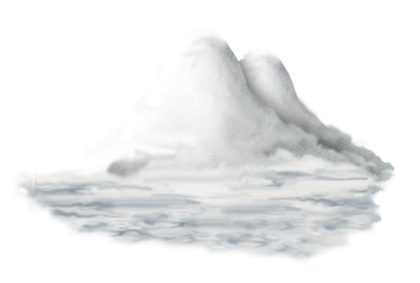 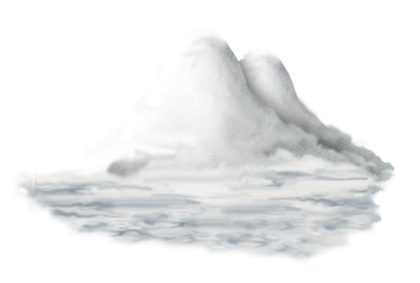 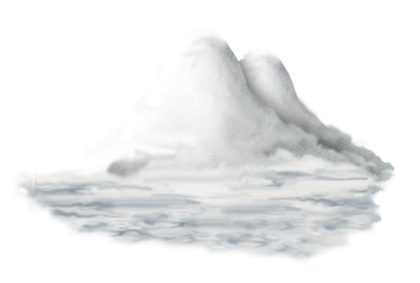 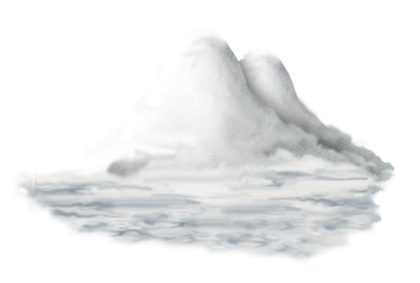 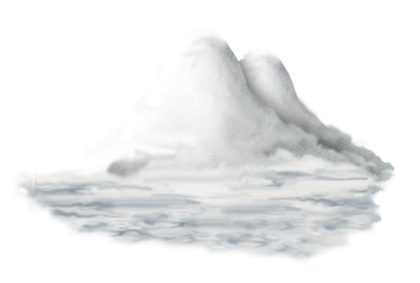 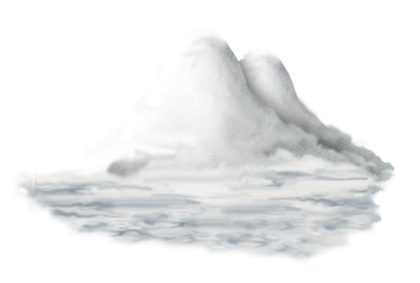 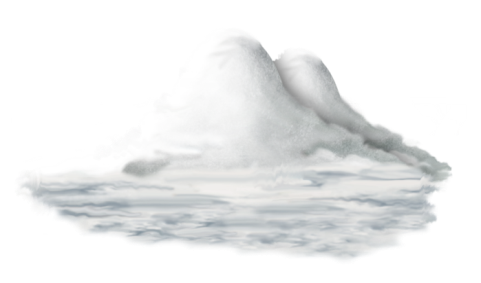 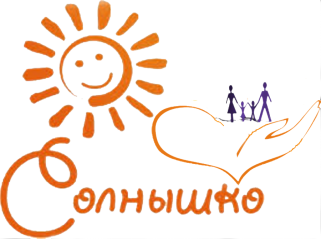 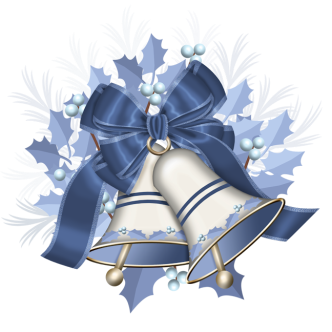 Шире круг! Шире круг!
В хороводе хватит рук!
В хороводе пёстром нашем
Мы споём и дружно спляшем!
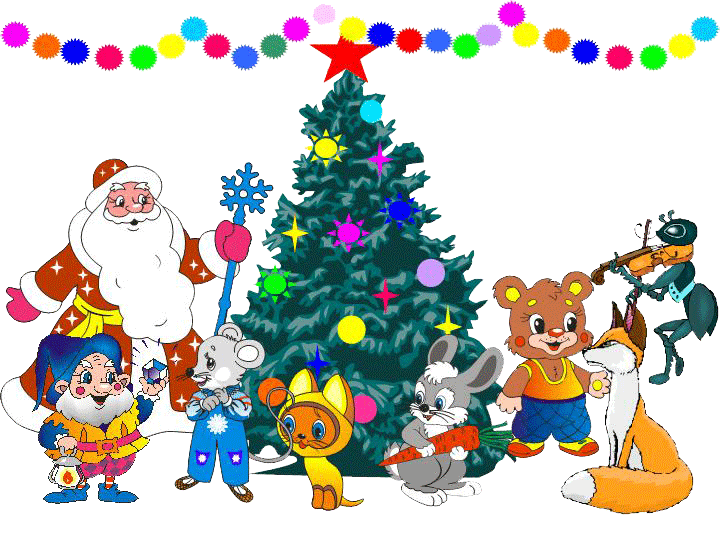 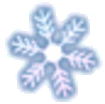 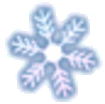 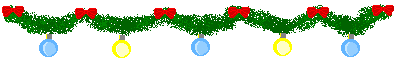 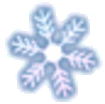 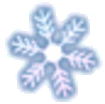 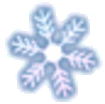 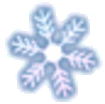 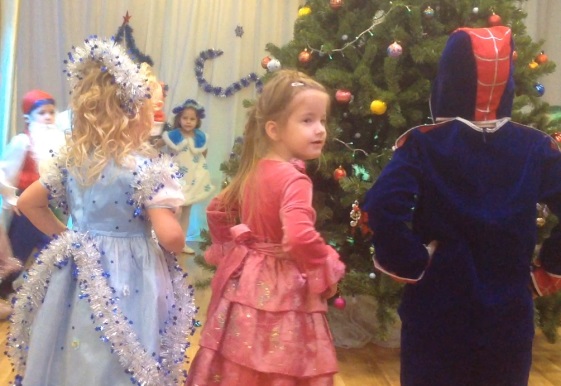 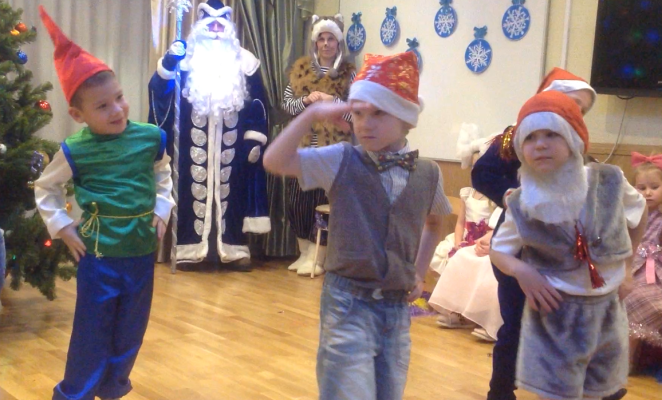 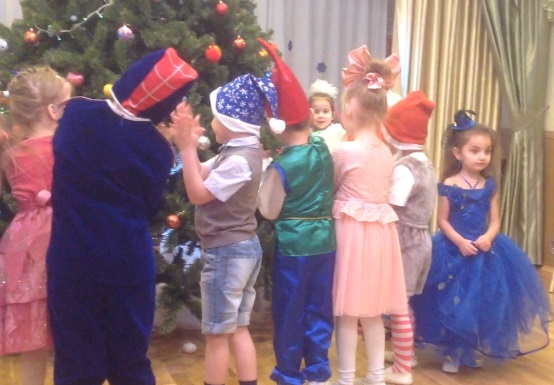 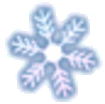 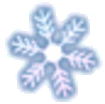 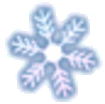 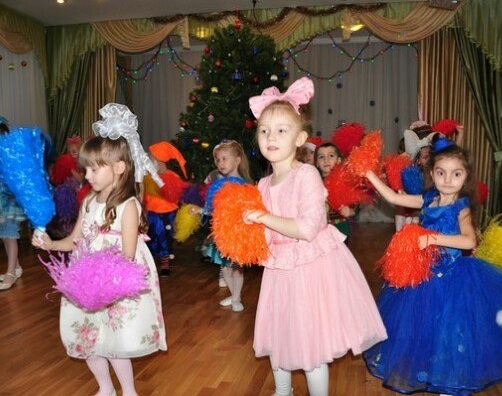 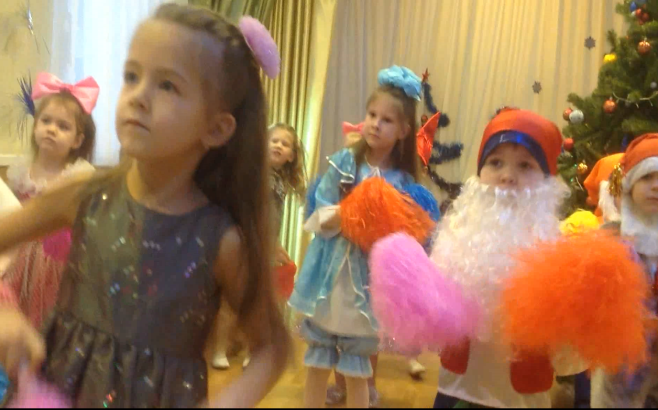 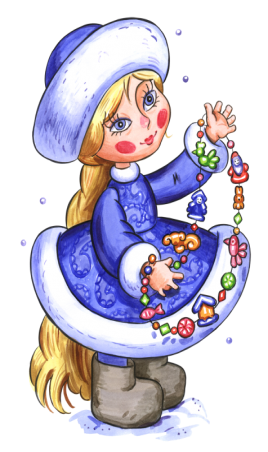 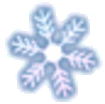 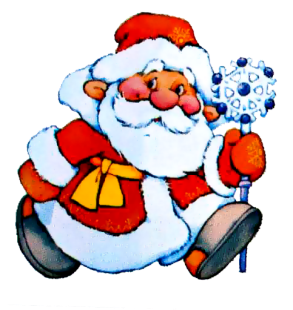 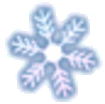 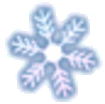 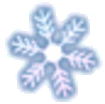 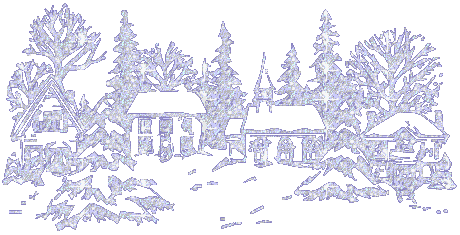 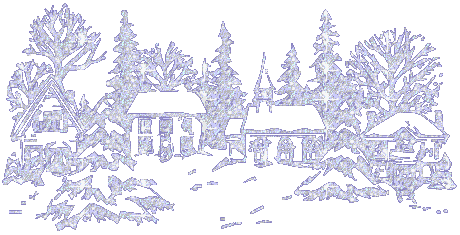 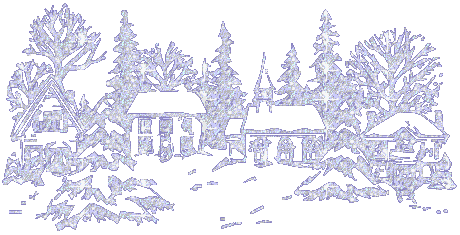 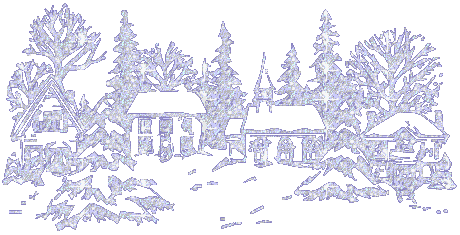 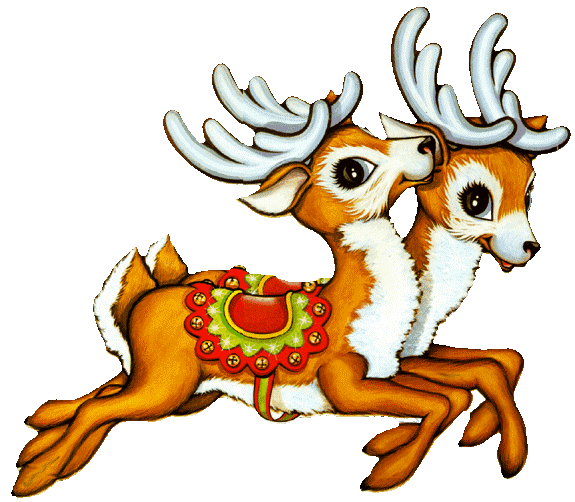 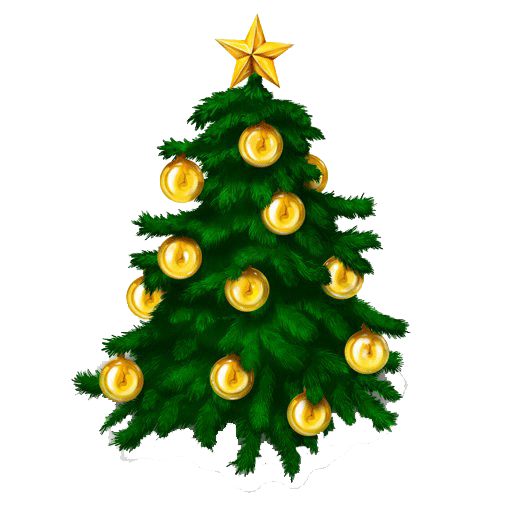 Будем весело плясать, Будем песни распевать, Чтобы ёлка захотела В гости к нам прийти опять.
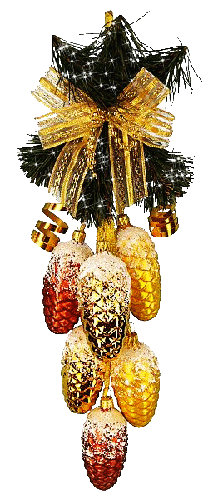 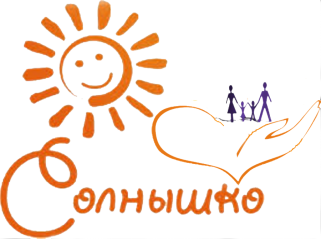 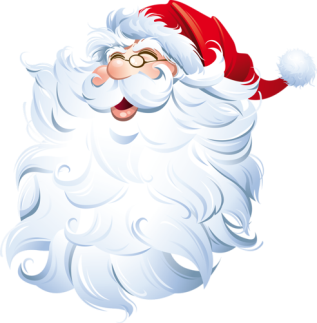 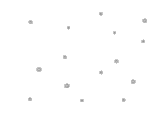 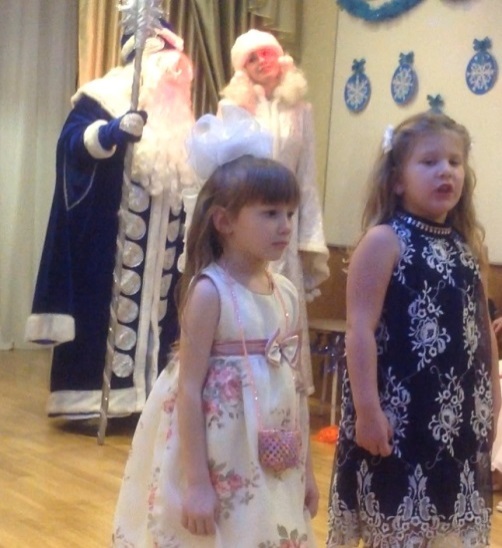 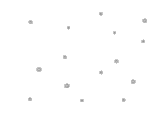 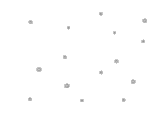 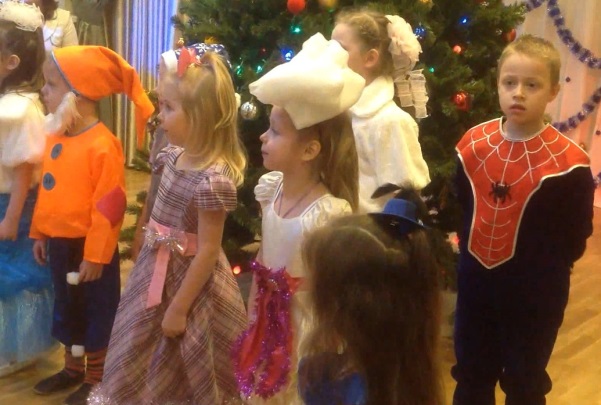 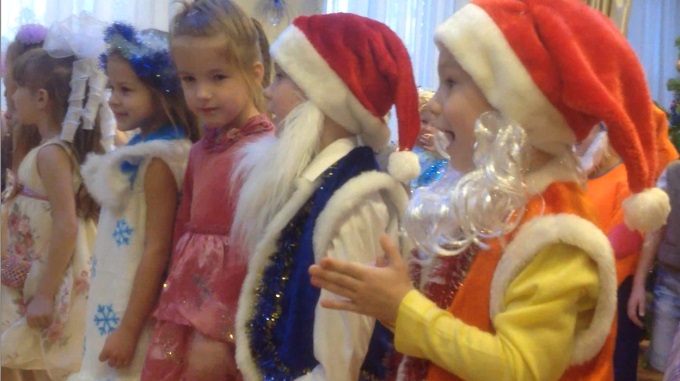 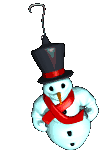 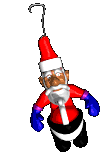 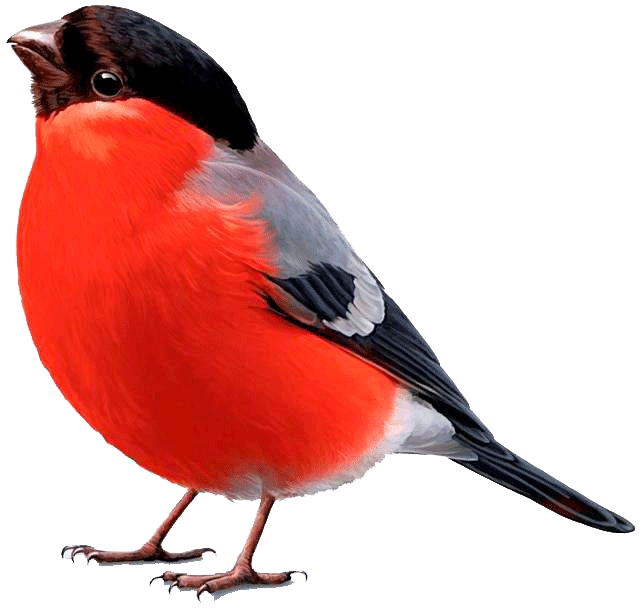 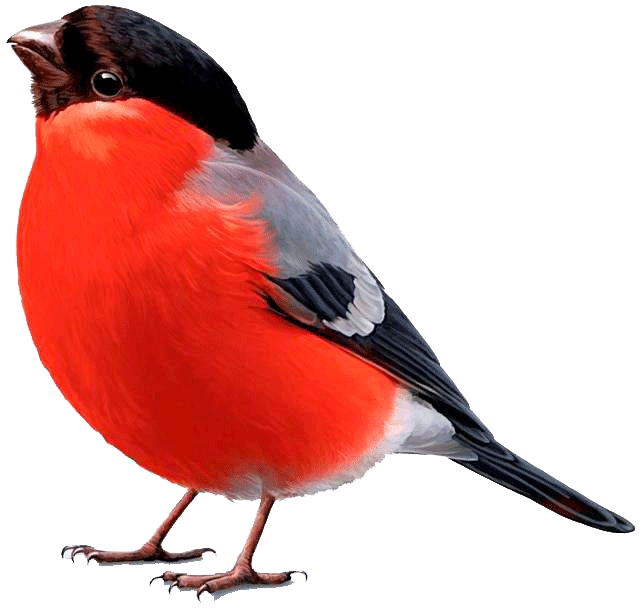 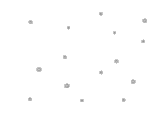 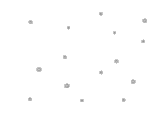 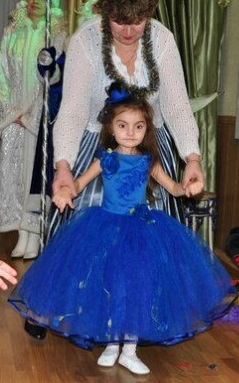 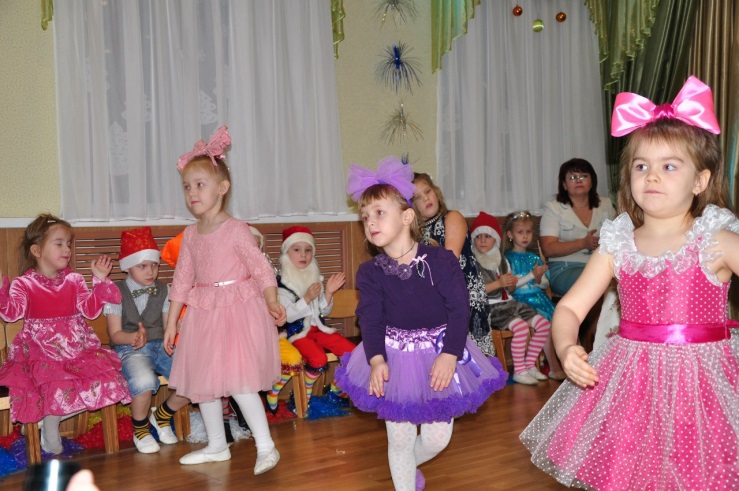 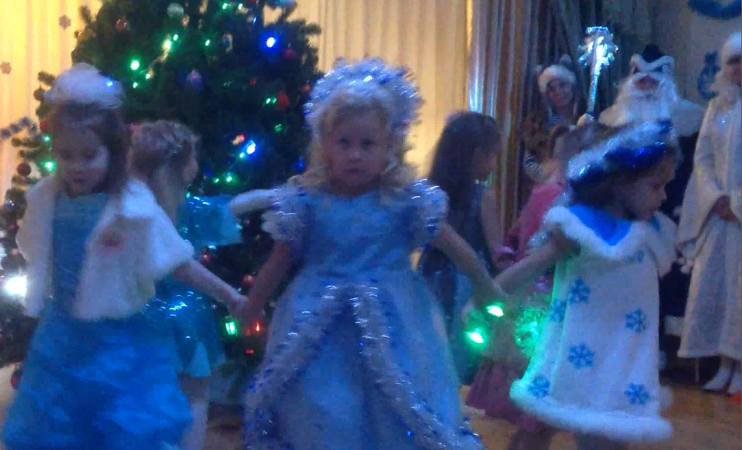 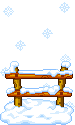 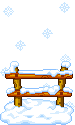 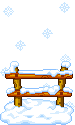 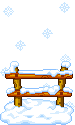 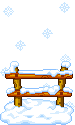 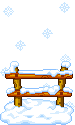 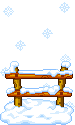 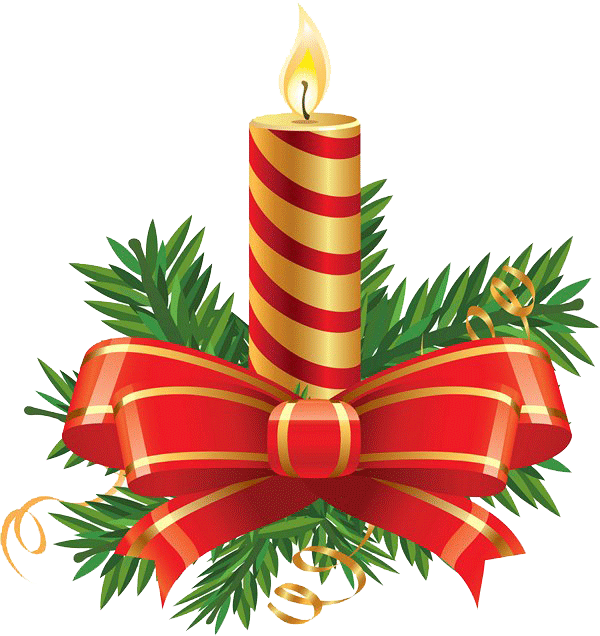 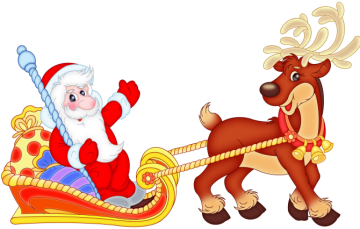 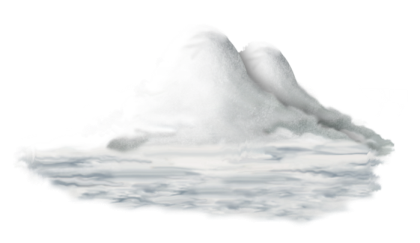 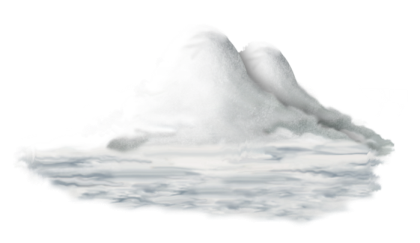 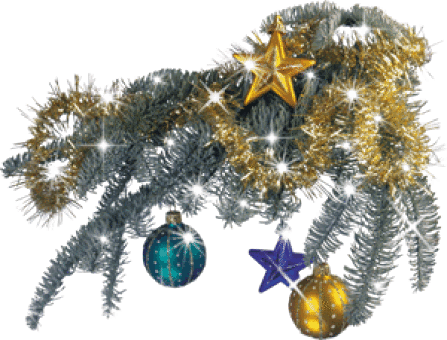 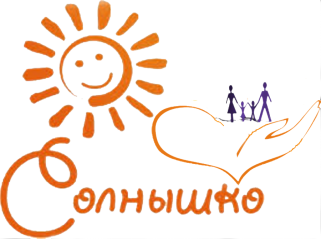 Дед Мороз пришёл к нам в сад.
Дед Мороз позвал ребят.
 Дед Мороз сказал: - Ребята!
Ну-ка, кто прочтёт стишок?
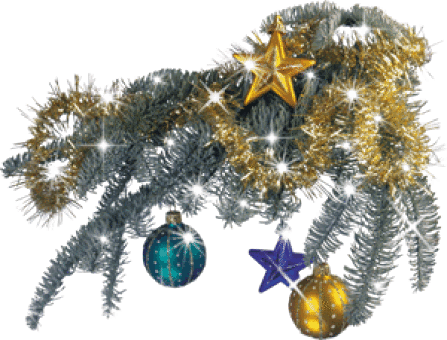 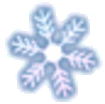 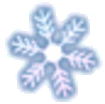 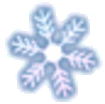 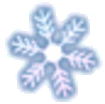 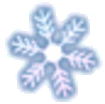 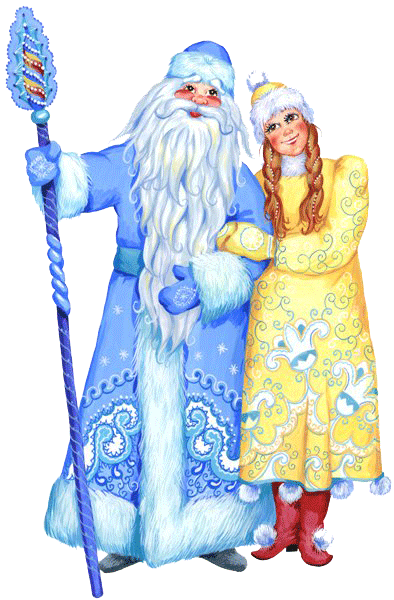 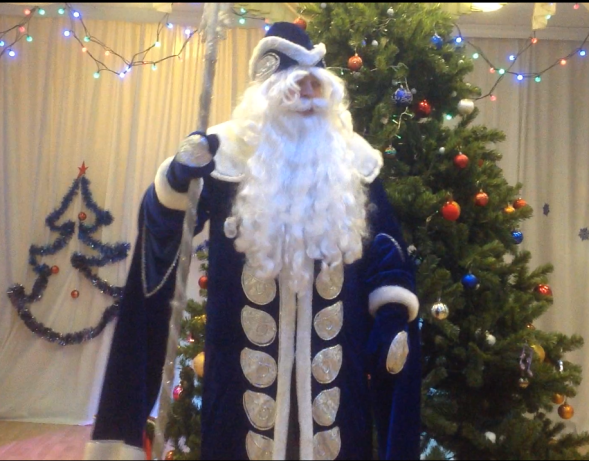 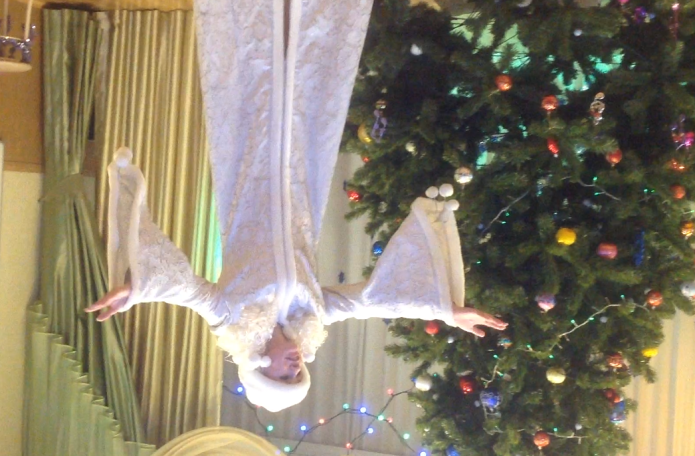 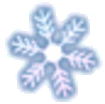 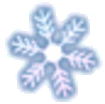 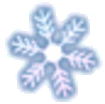 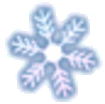 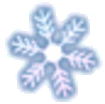 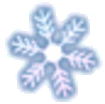 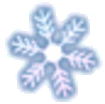 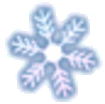 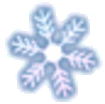 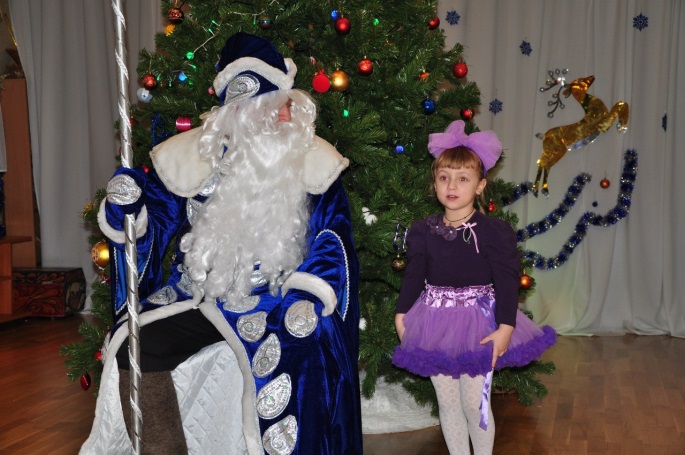 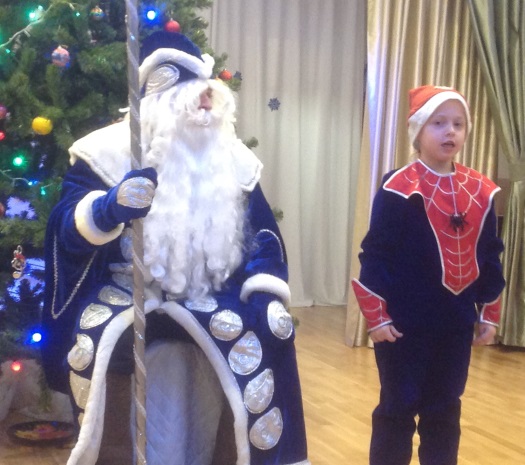 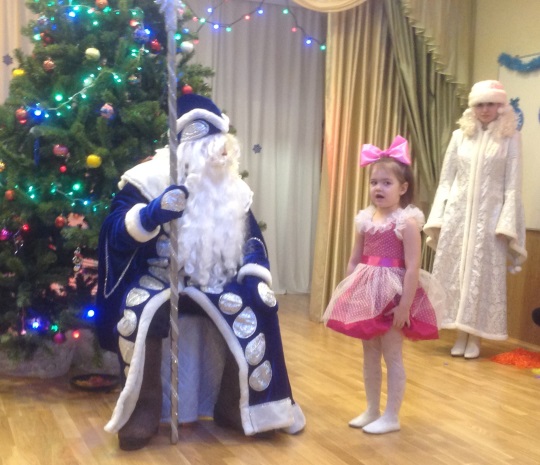 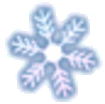 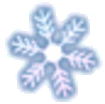 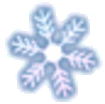 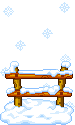 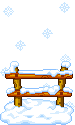 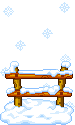 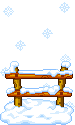 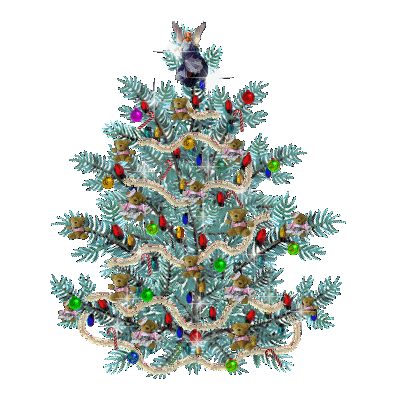 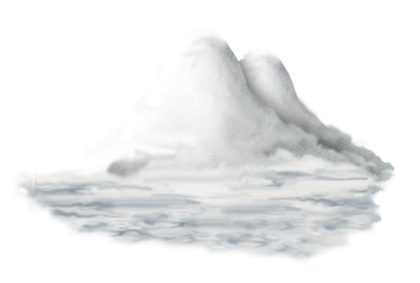 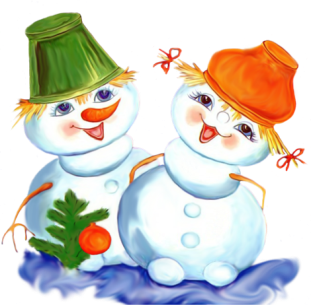 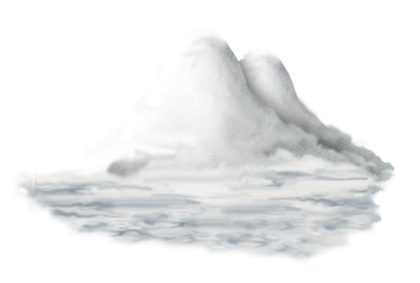 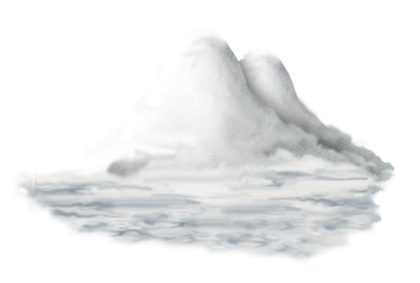 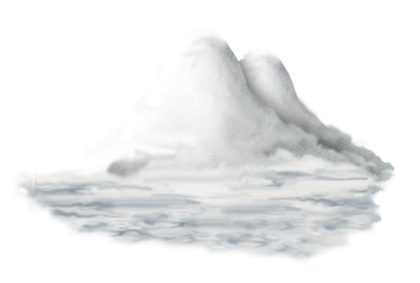 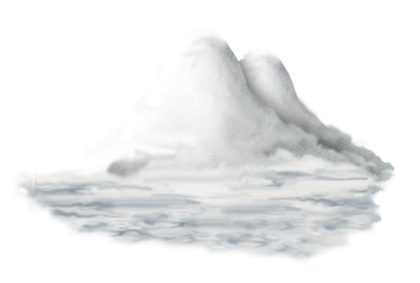 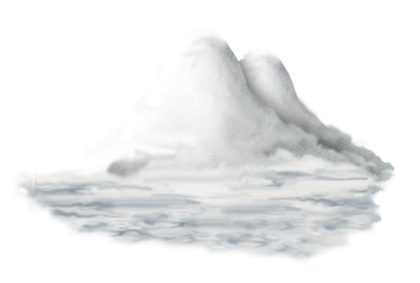 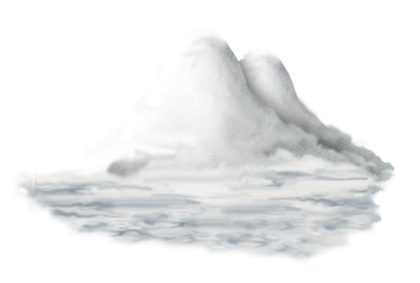 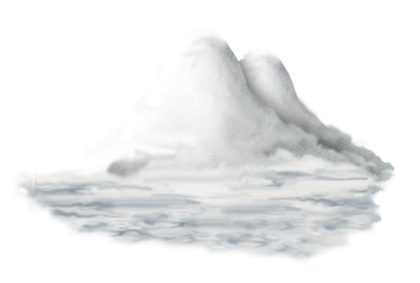 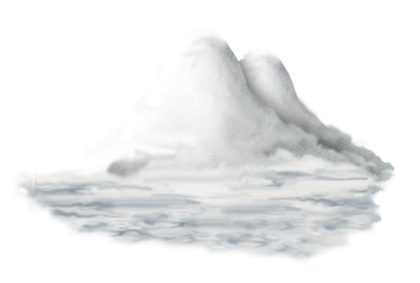 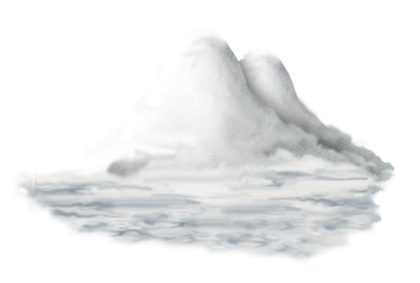 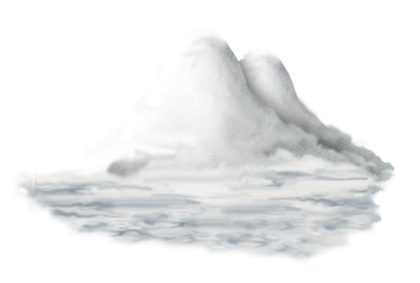 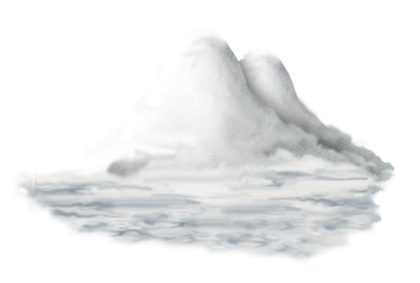 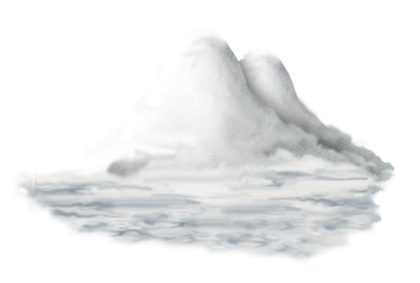 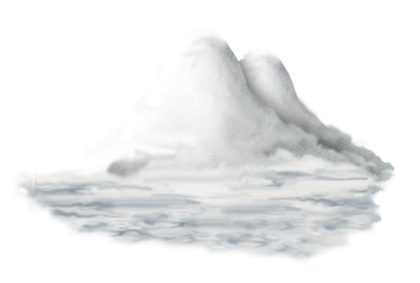 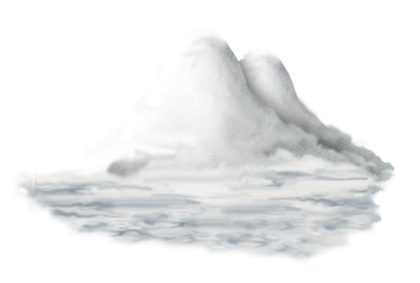 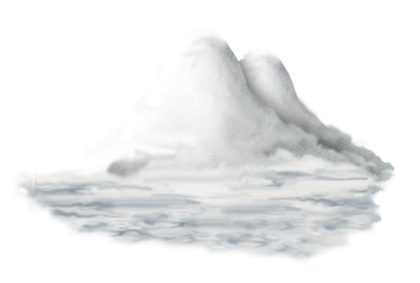 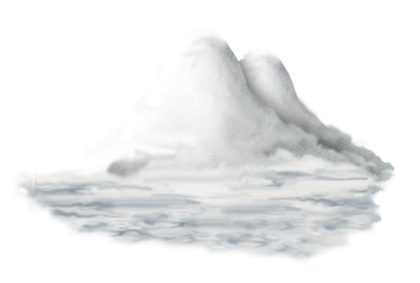 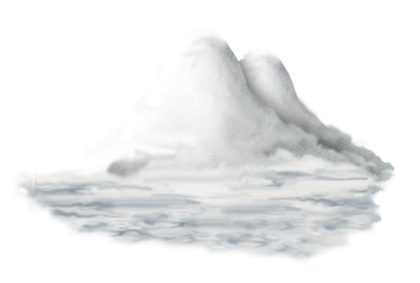 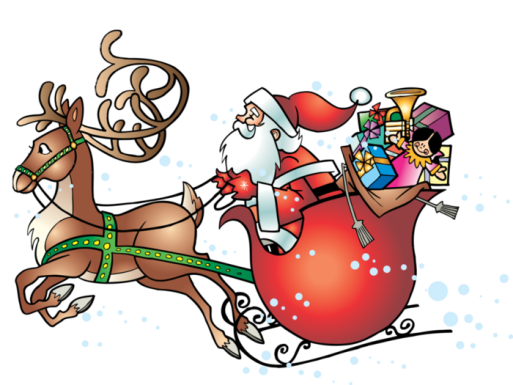 Вперевалочку идётКосолапый мишка.Он несёт в подарок медИ большую шишку.
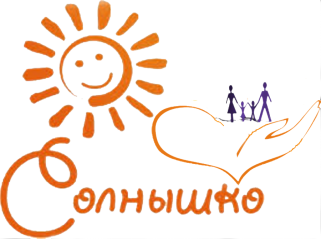 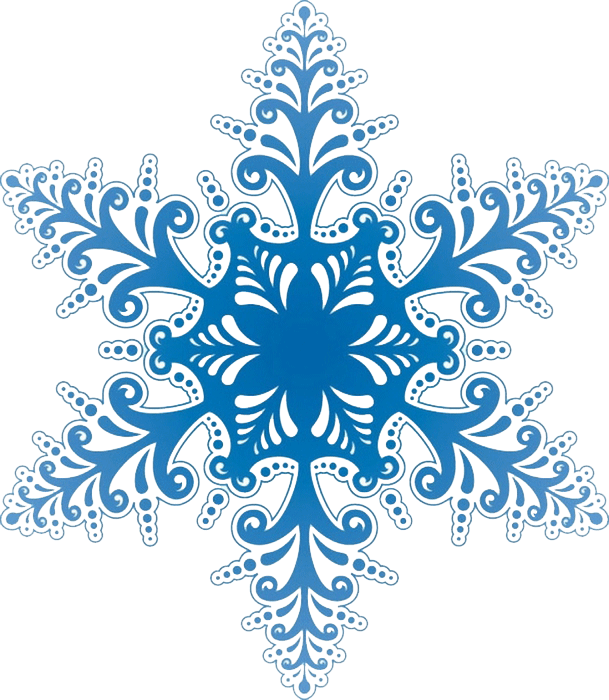 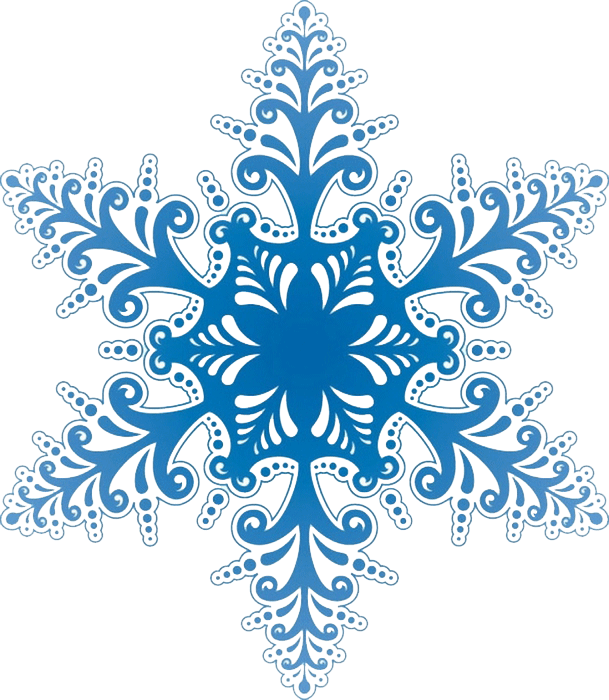 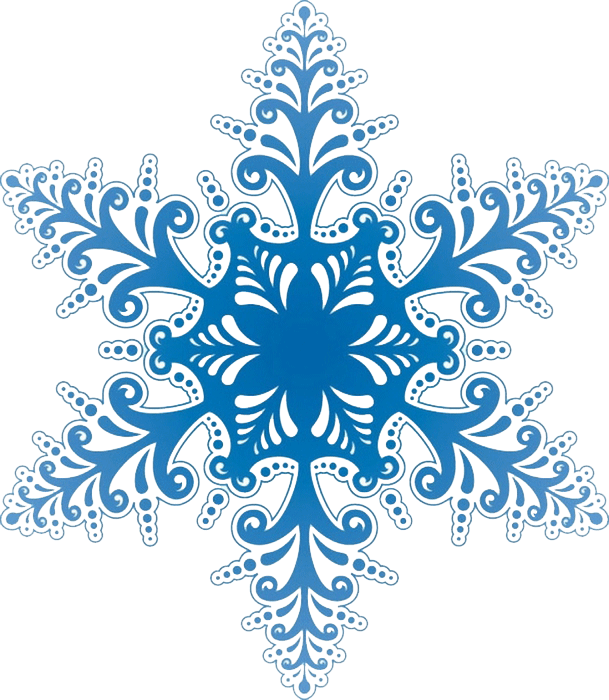 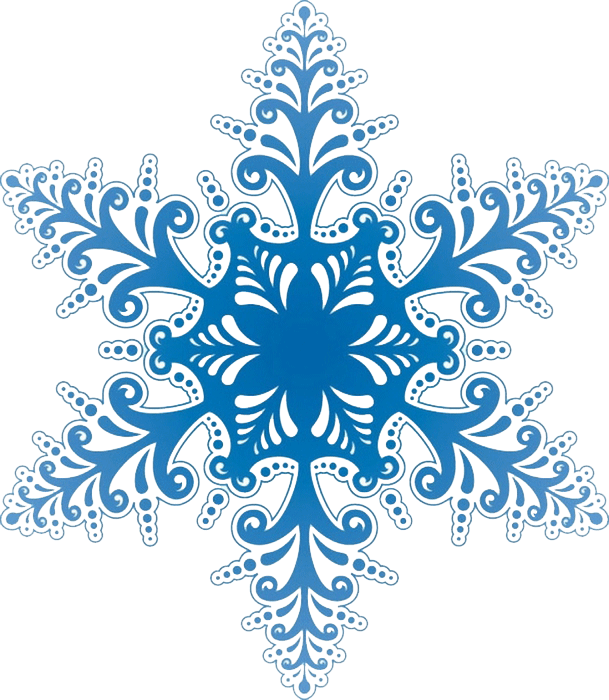 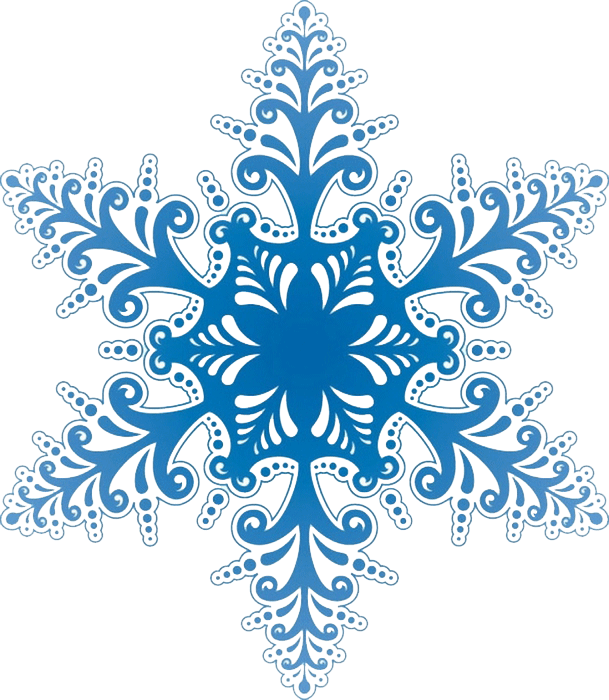 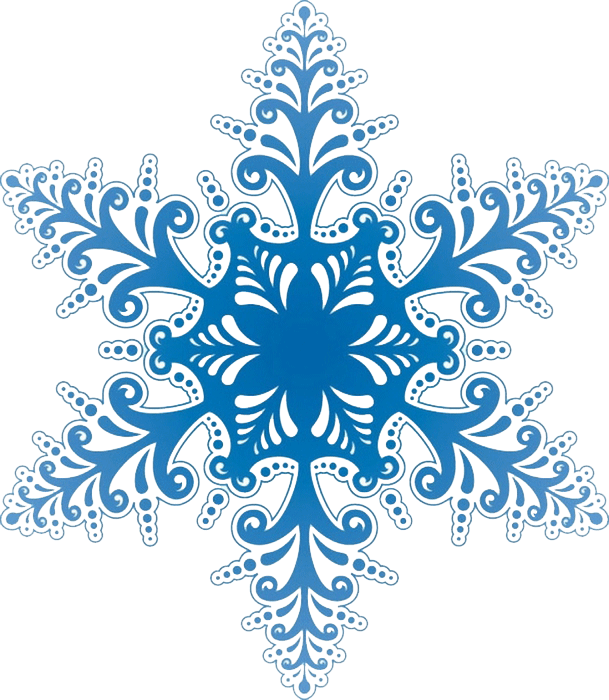 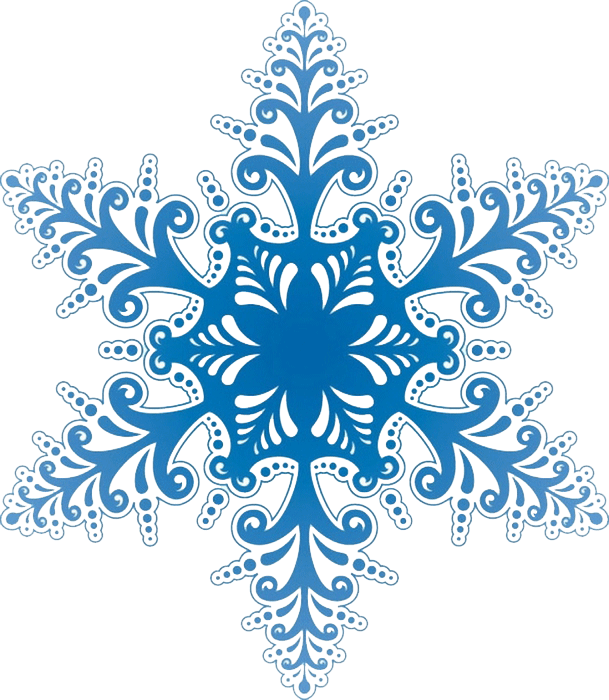 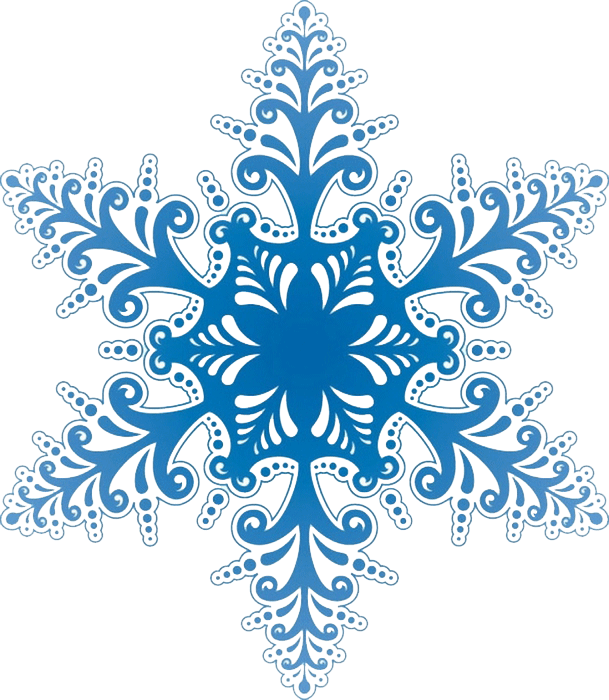 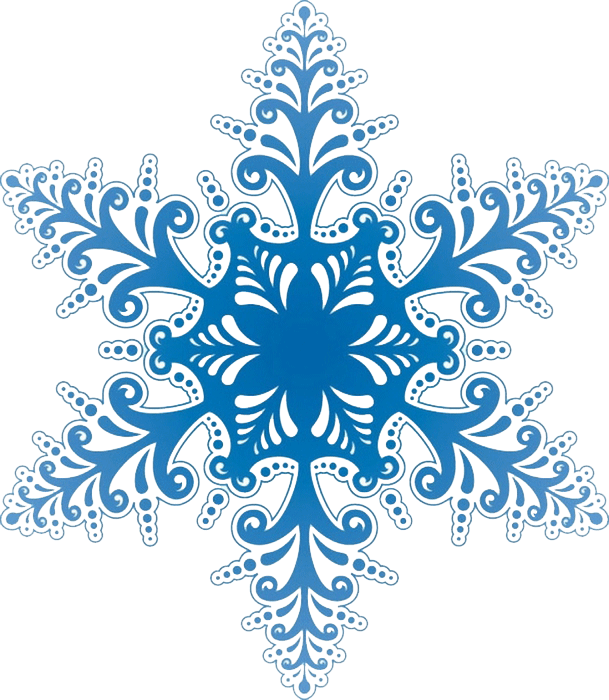 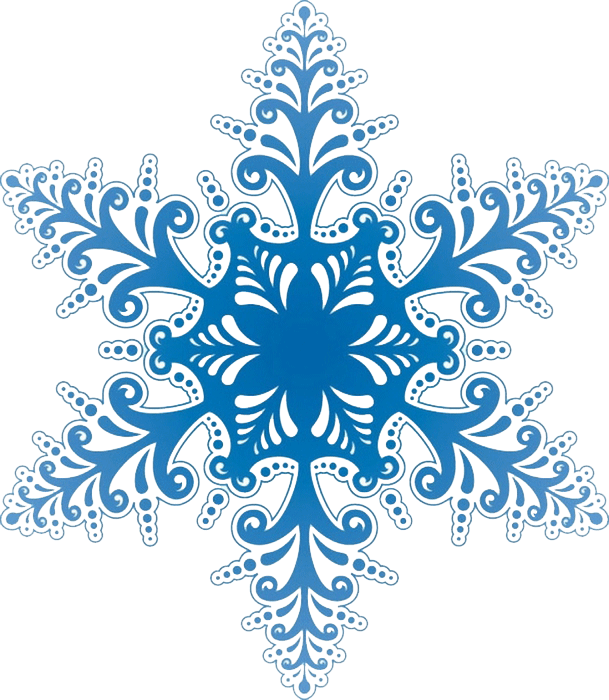 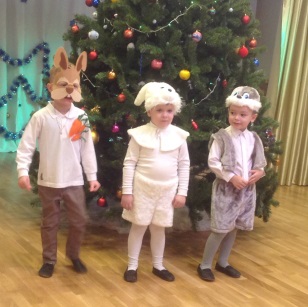 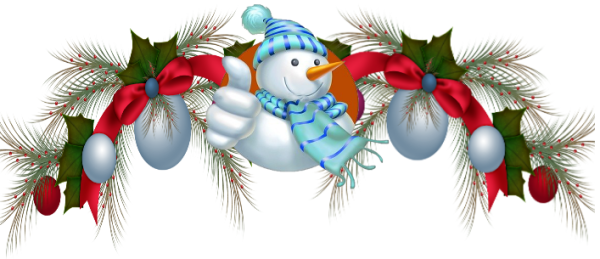 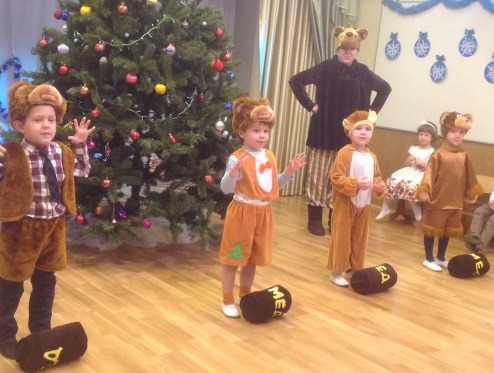 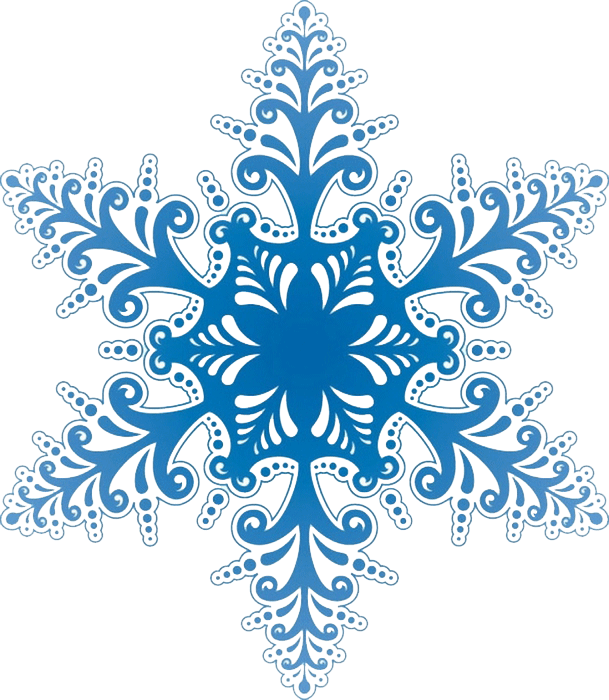 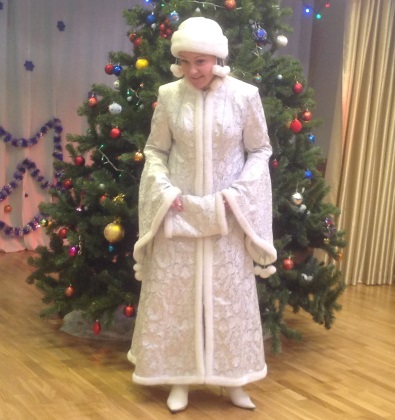 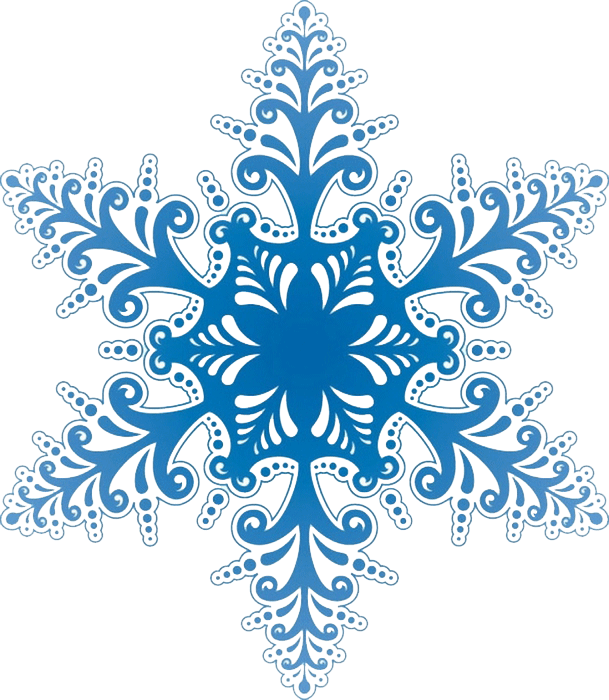 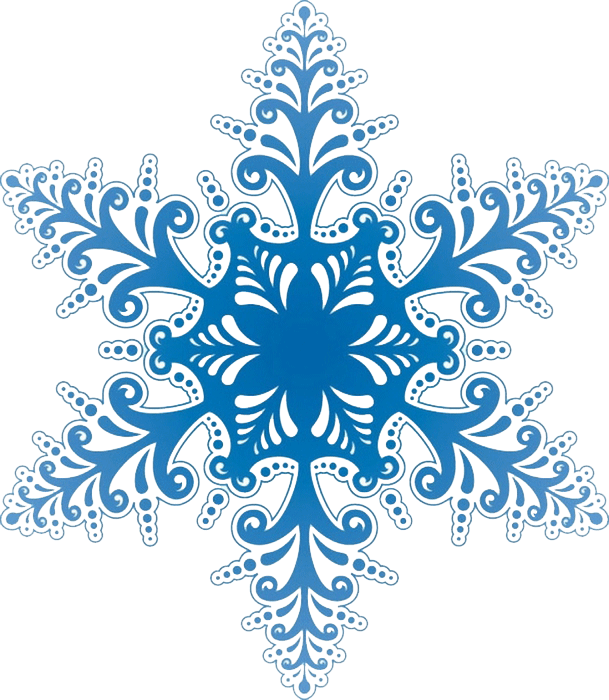 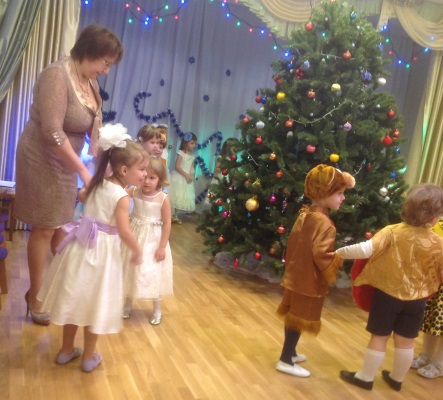 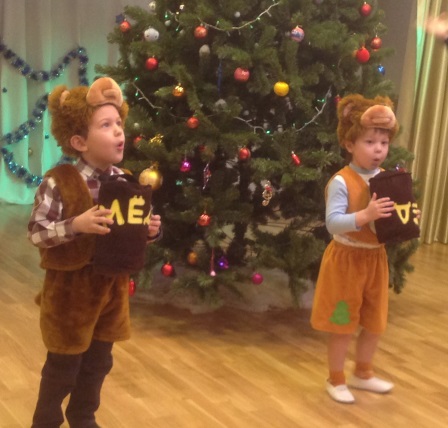 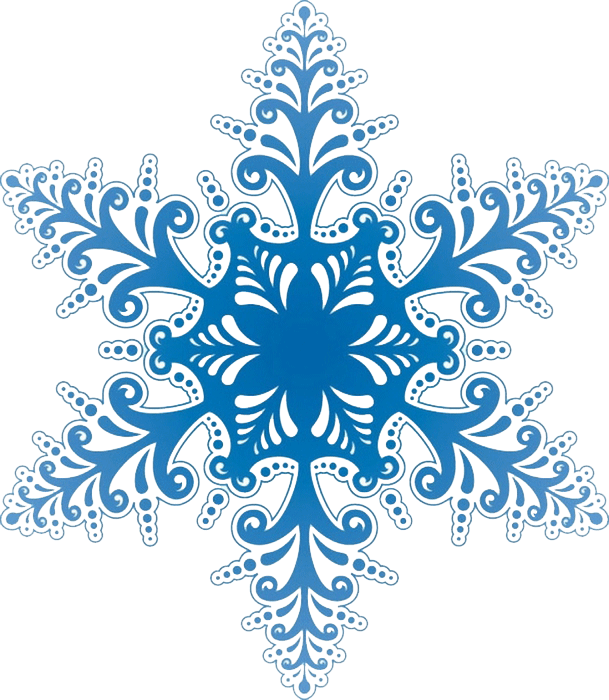 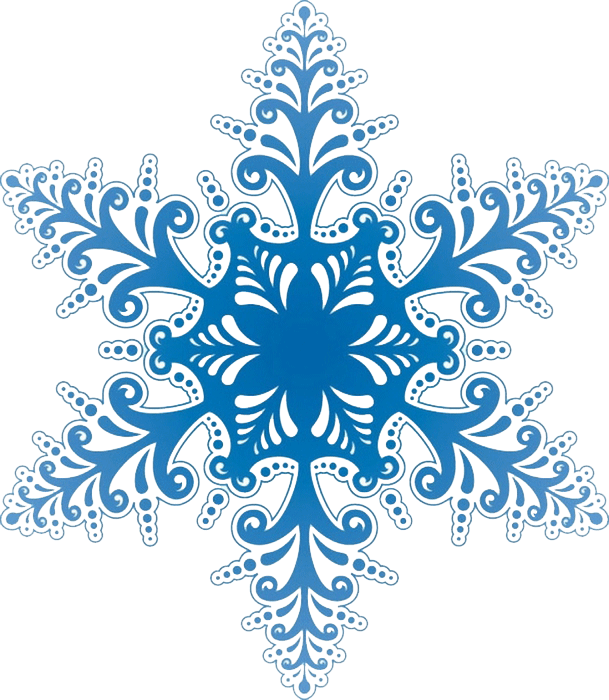 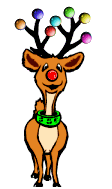 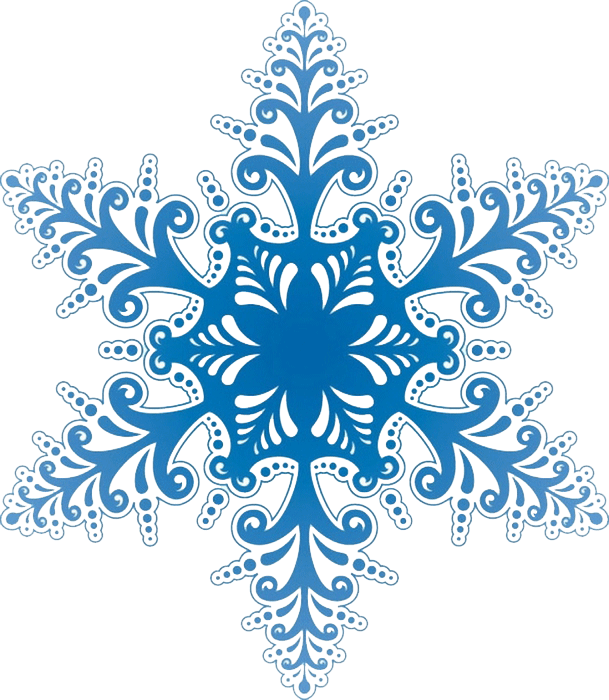 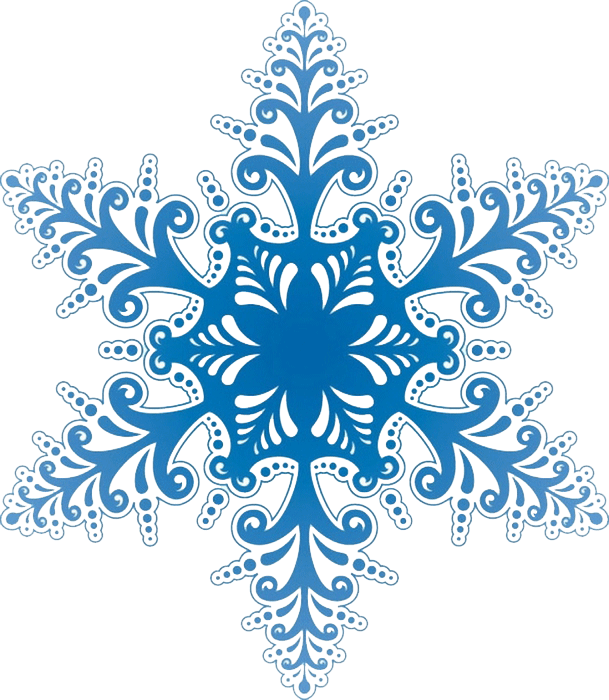 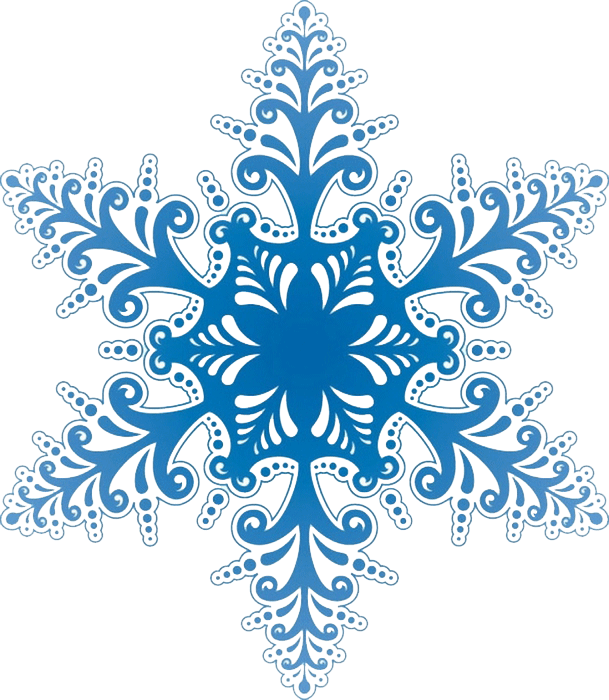 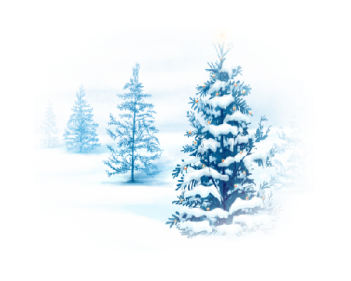 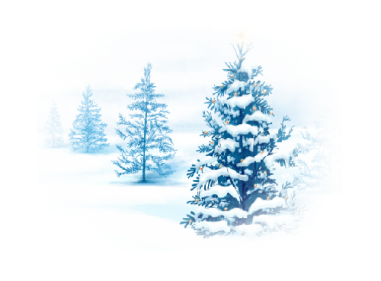 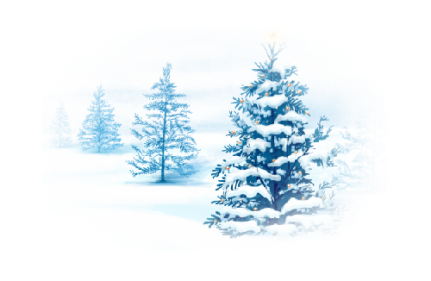 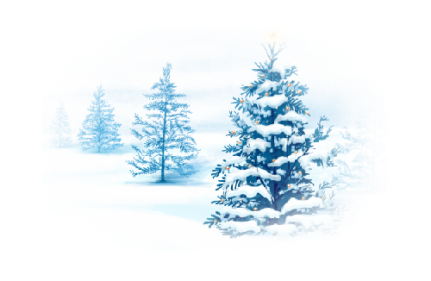 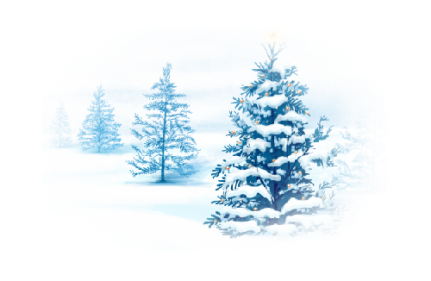 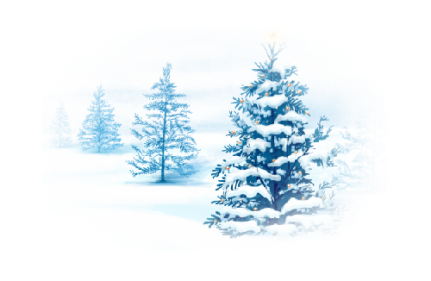 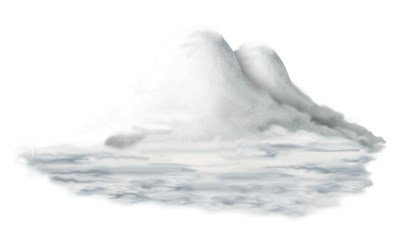 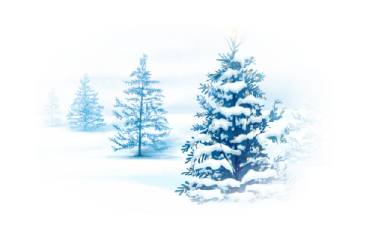 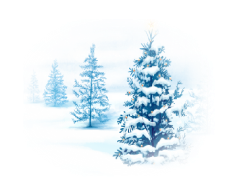 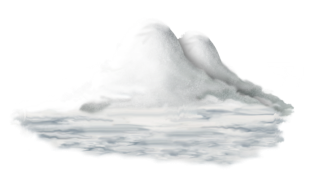 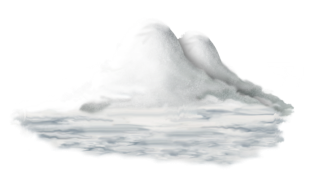 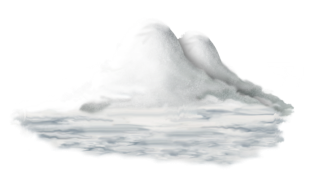 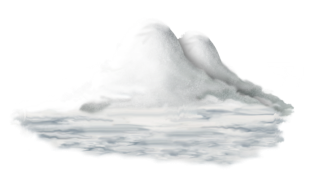 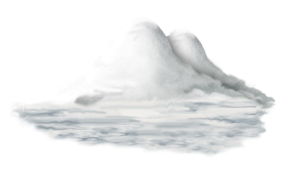 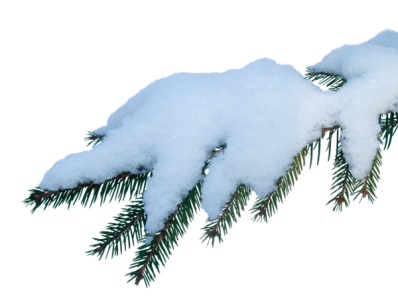 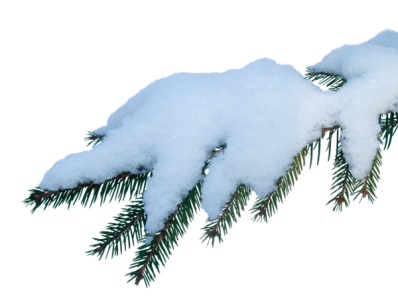 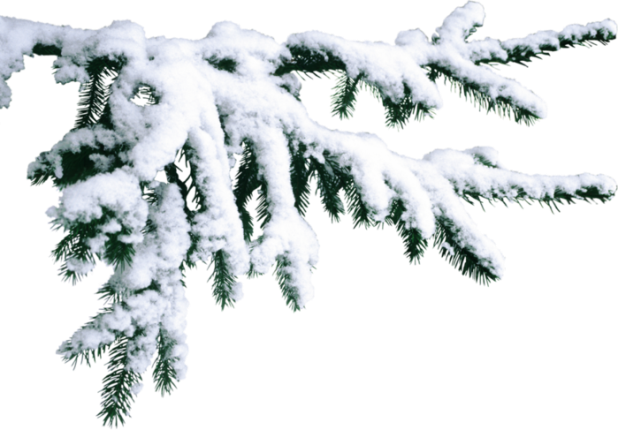 С неба падает снежок, А у дедушки - мешок. В нём он каждому из нас По подарочку припас.
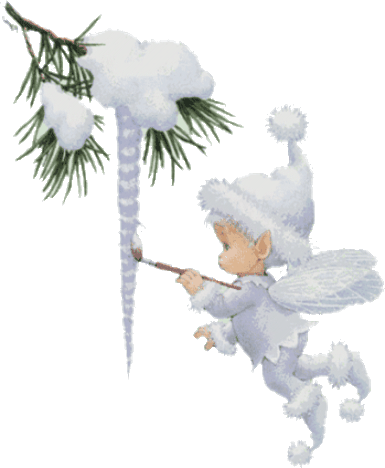 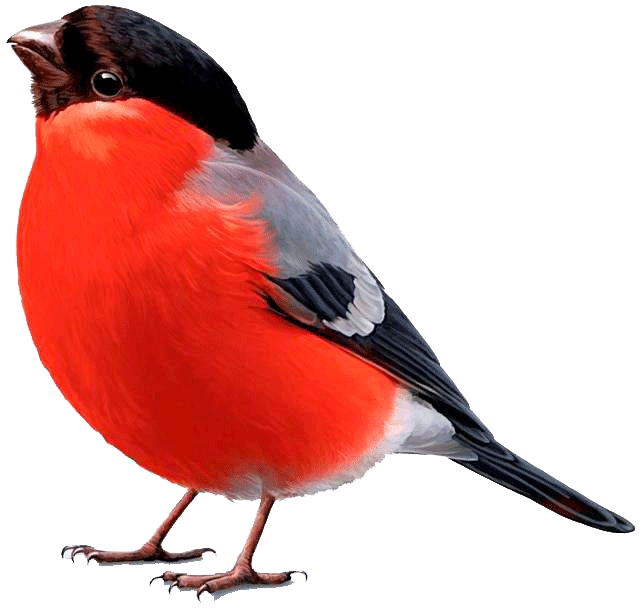 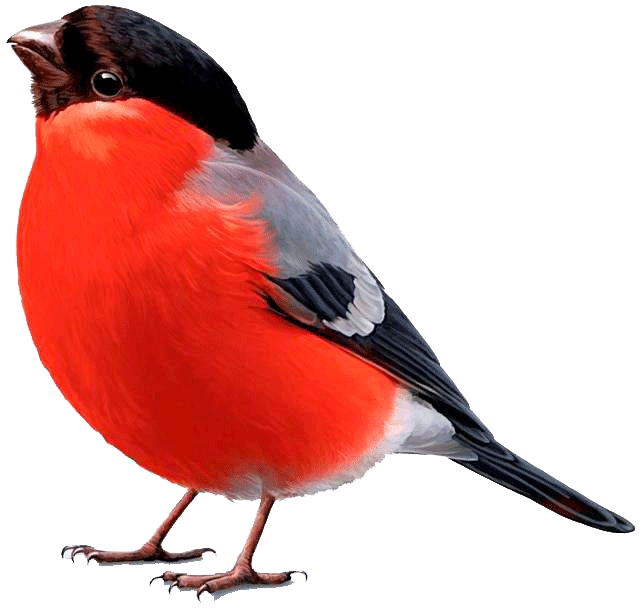 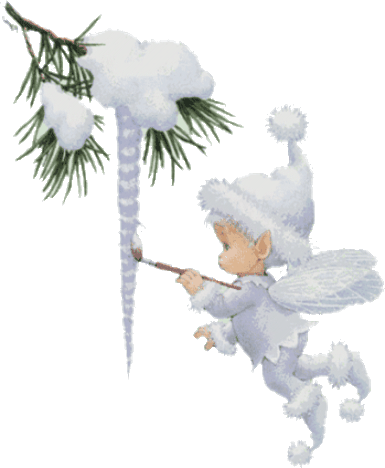 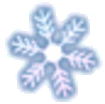 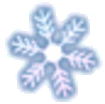 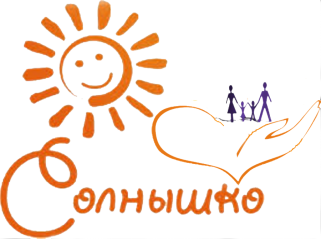 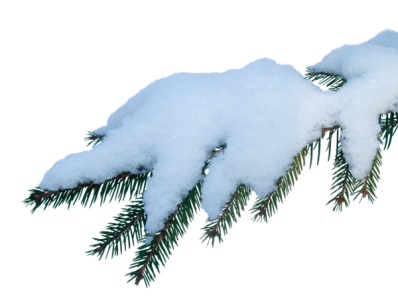 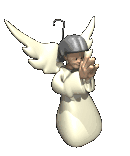 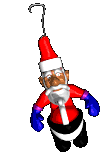 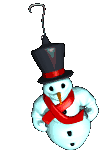 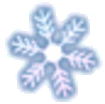 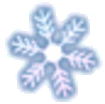 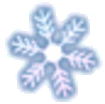 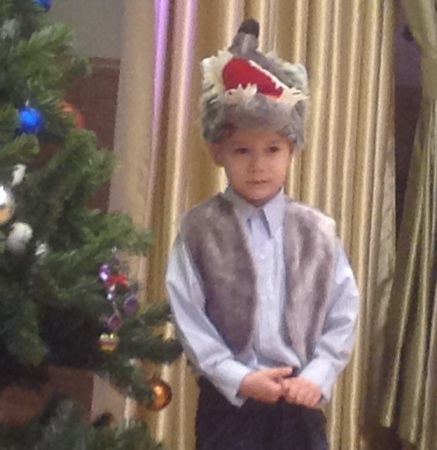 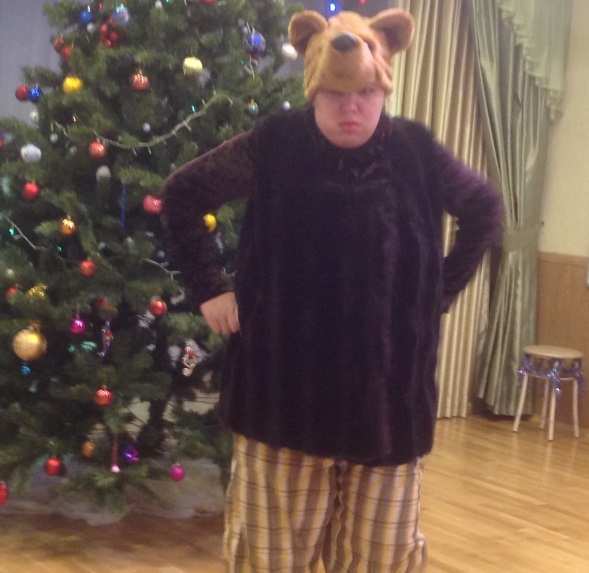 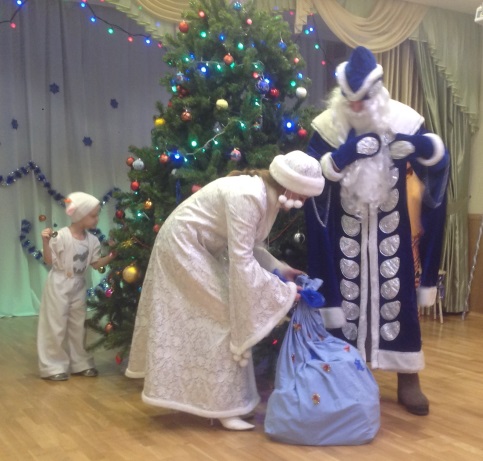 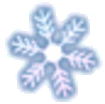 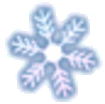 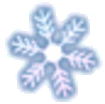 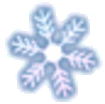 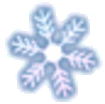 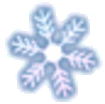 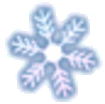 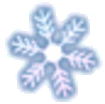 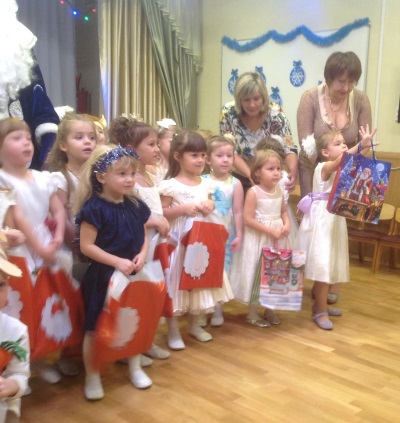 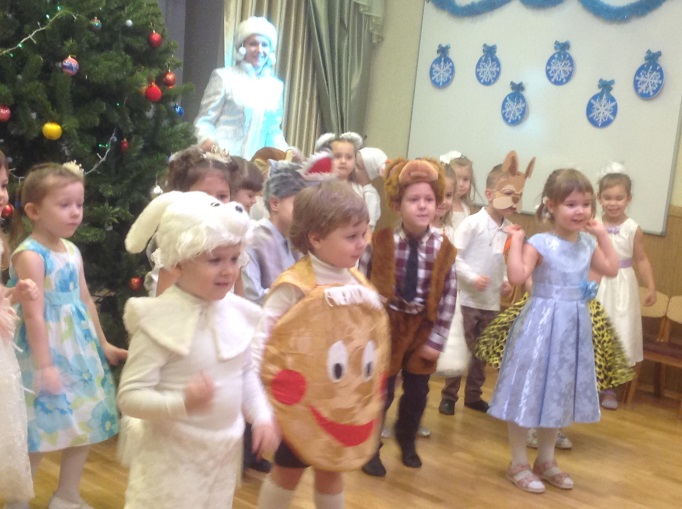 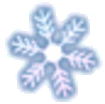 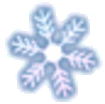 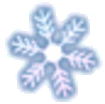 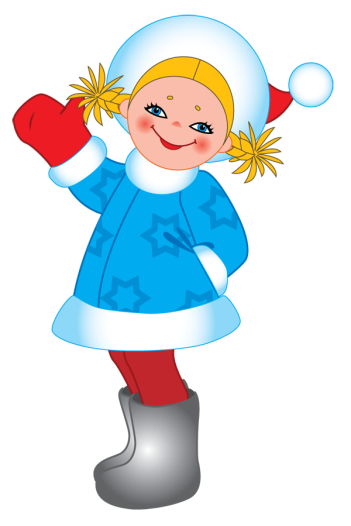 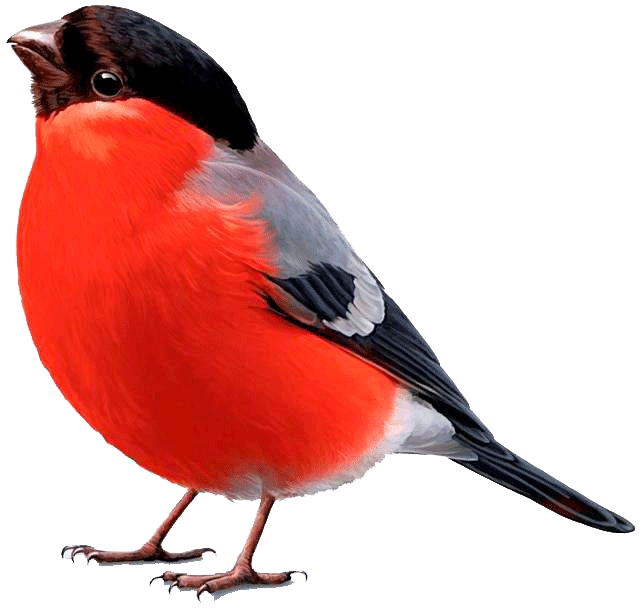 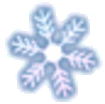 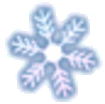 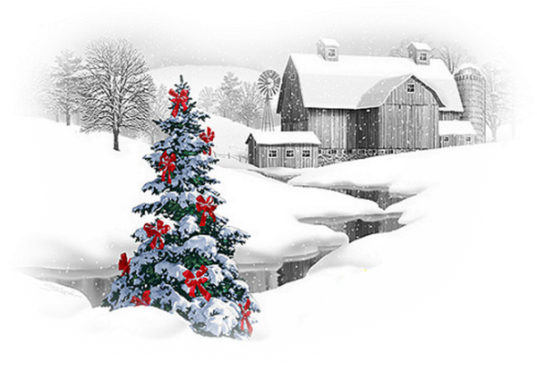 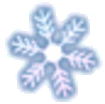 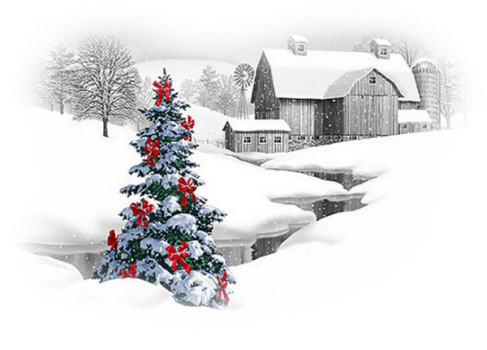 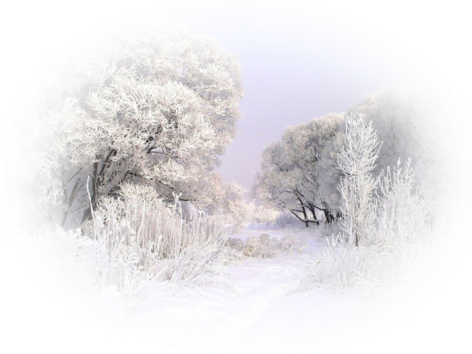 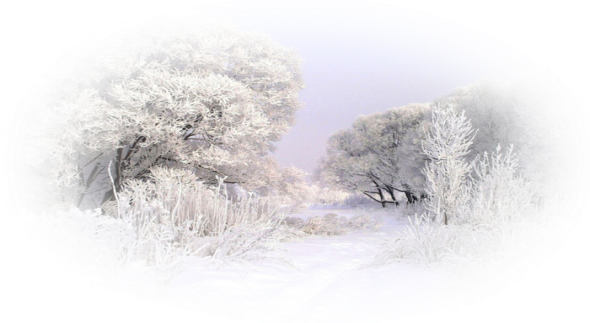 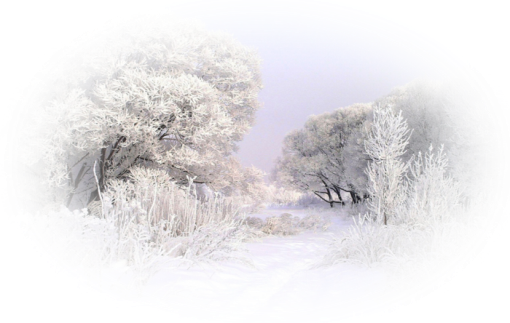 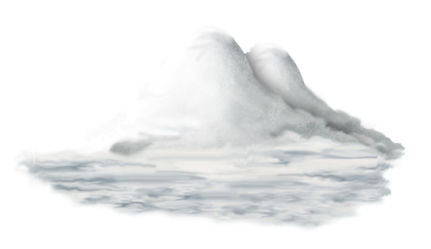 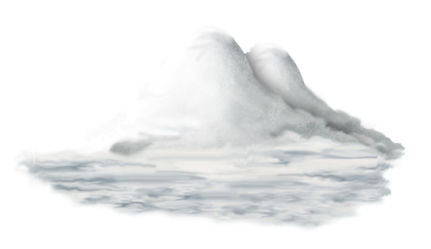 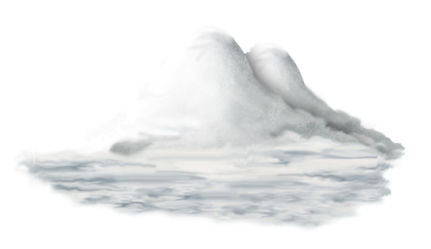 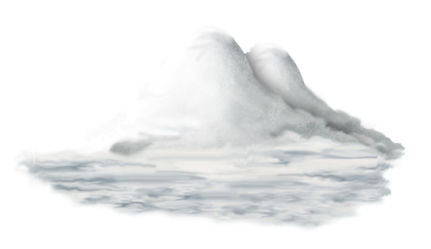 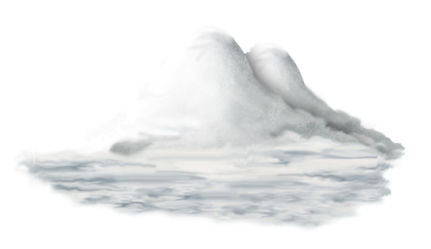 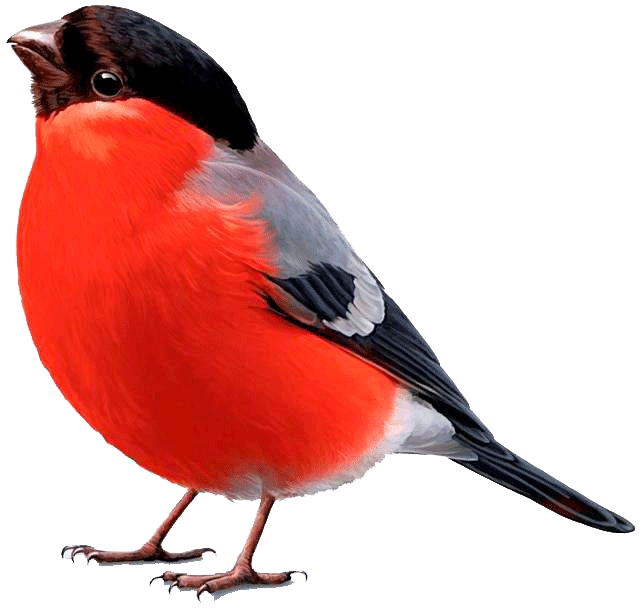 В мире много сказок
Грустных и смешных,
И прожить на свете
Нам нельзя без них.
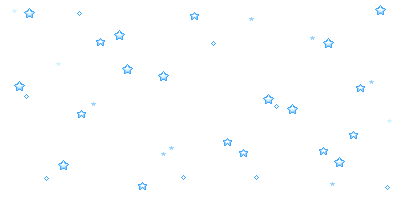 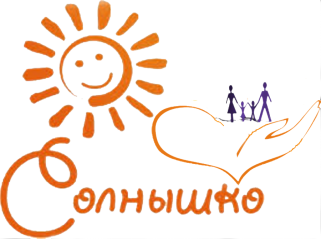 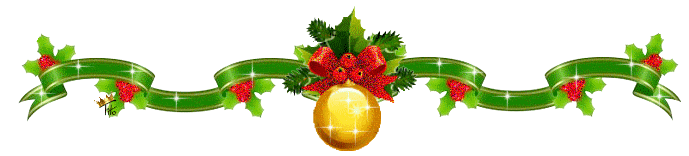 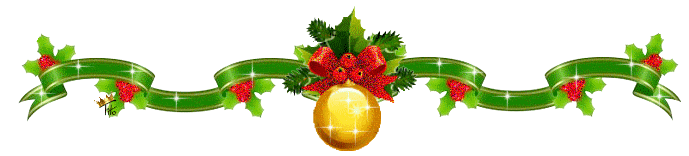 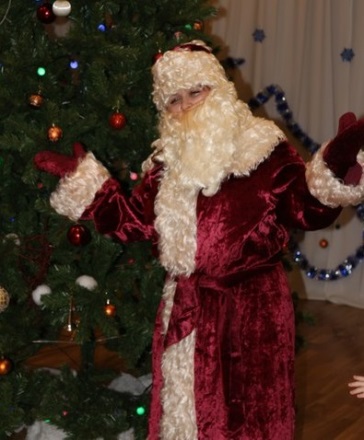 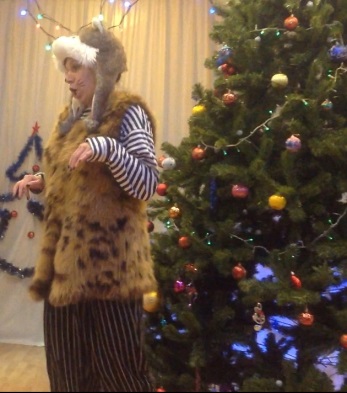 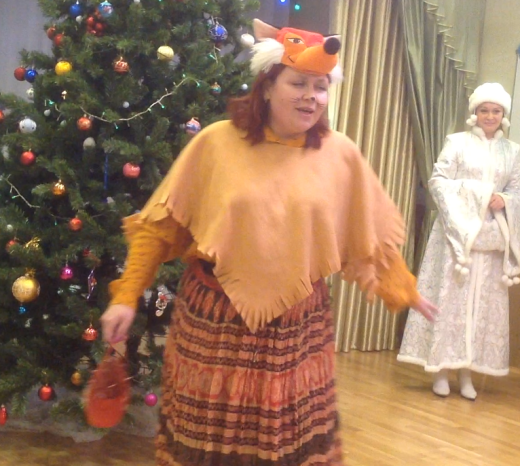 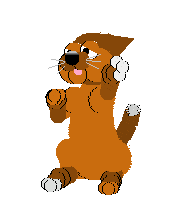 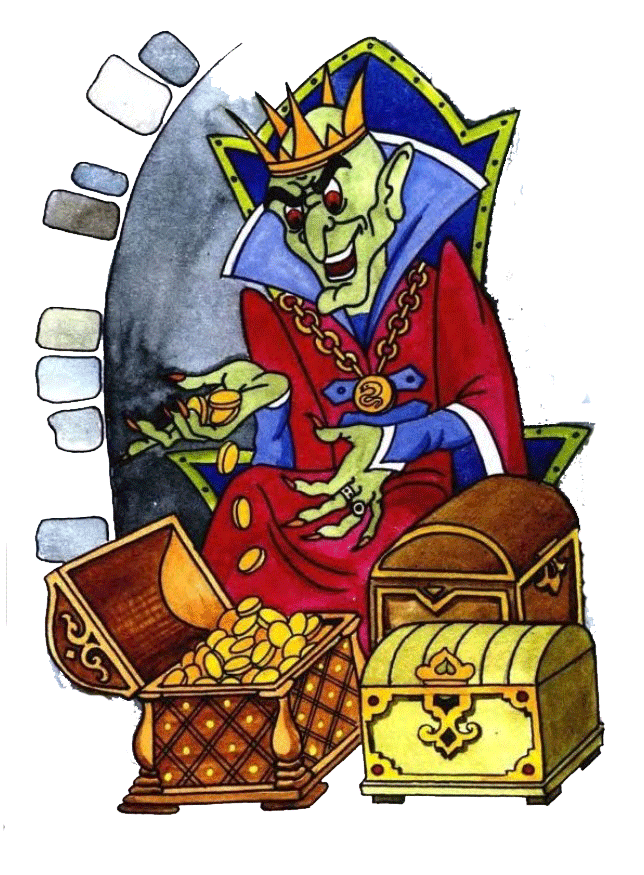 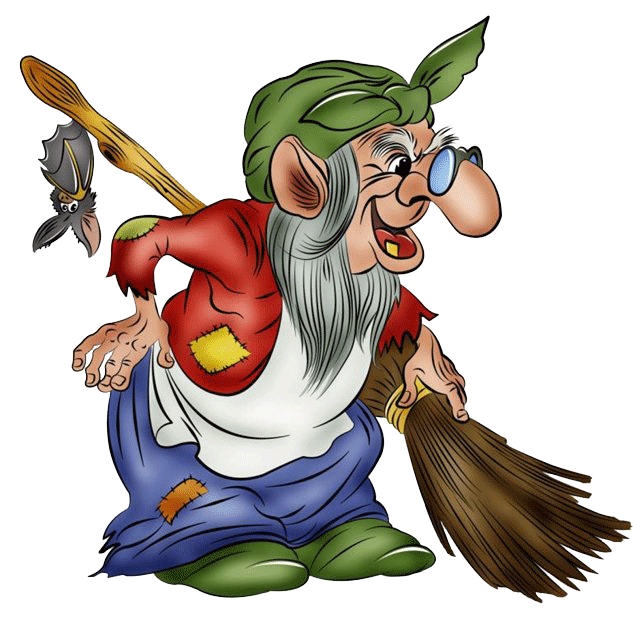 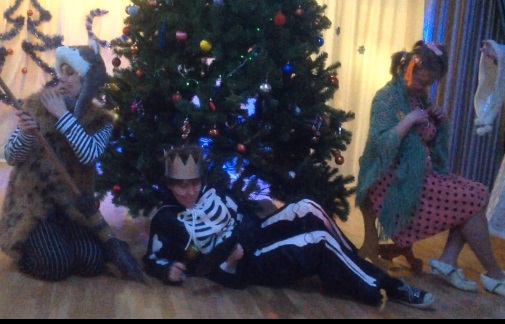 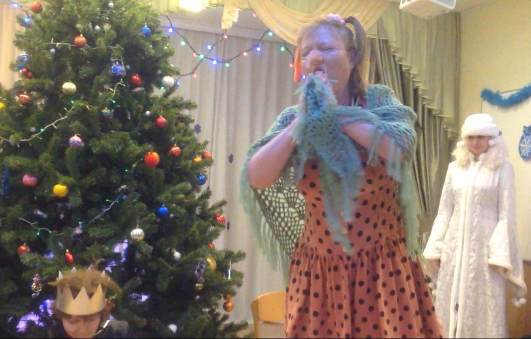 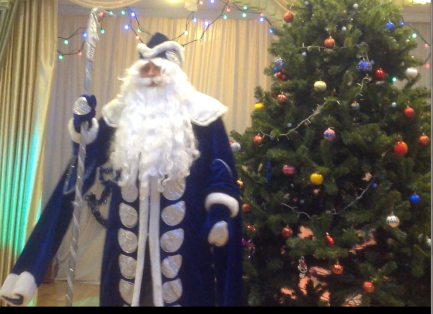 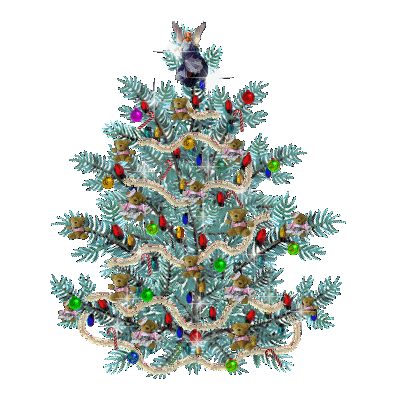 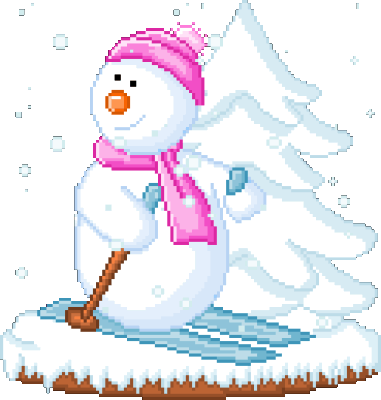 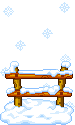 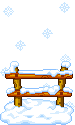 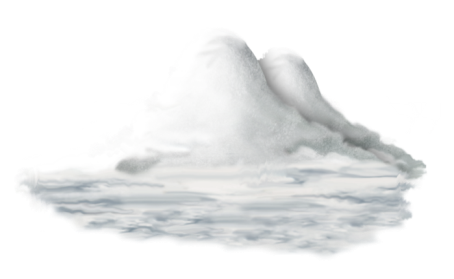 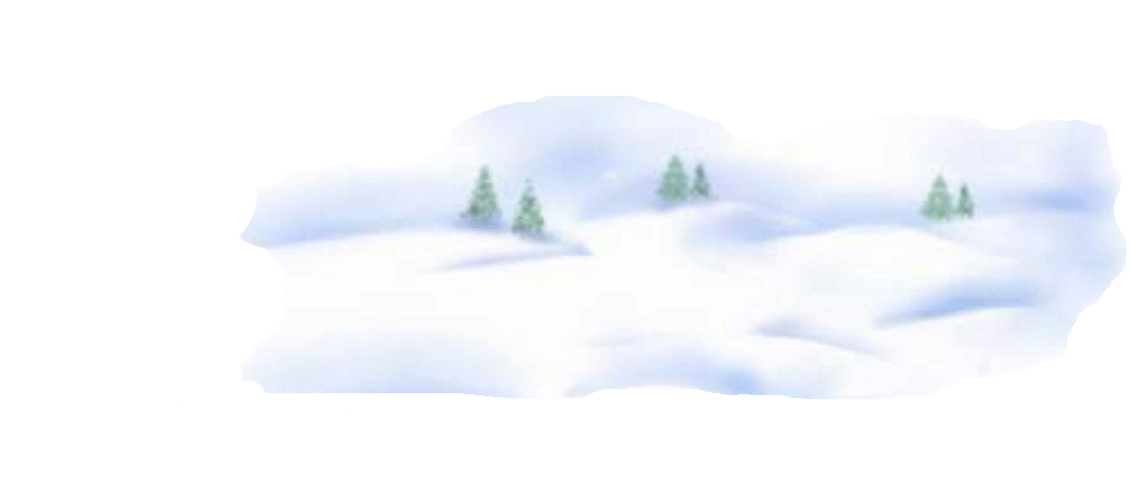 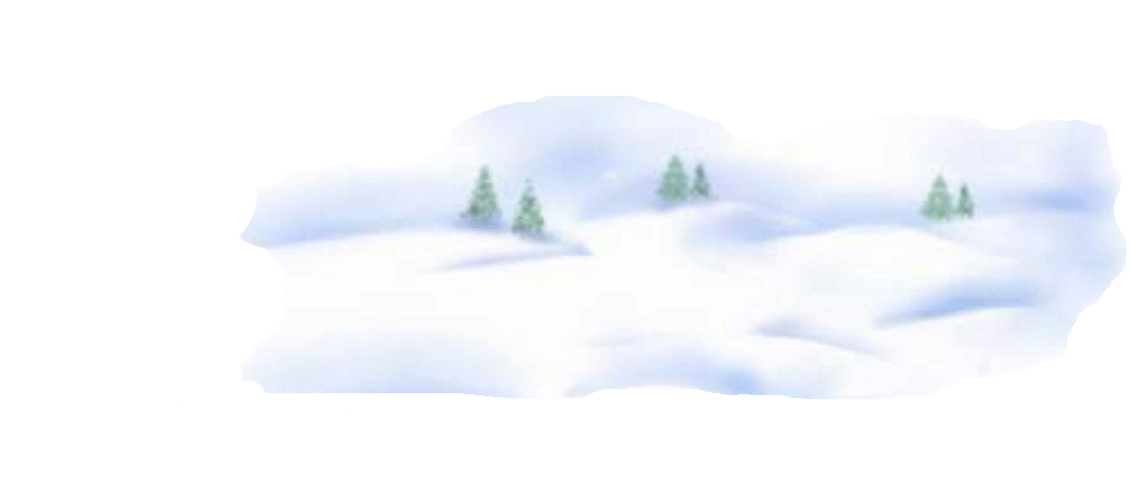 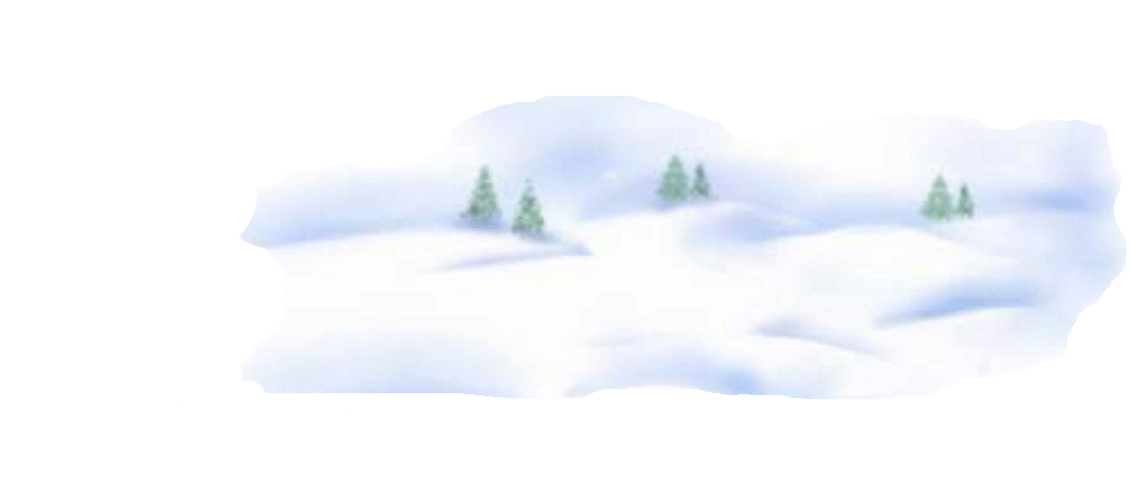 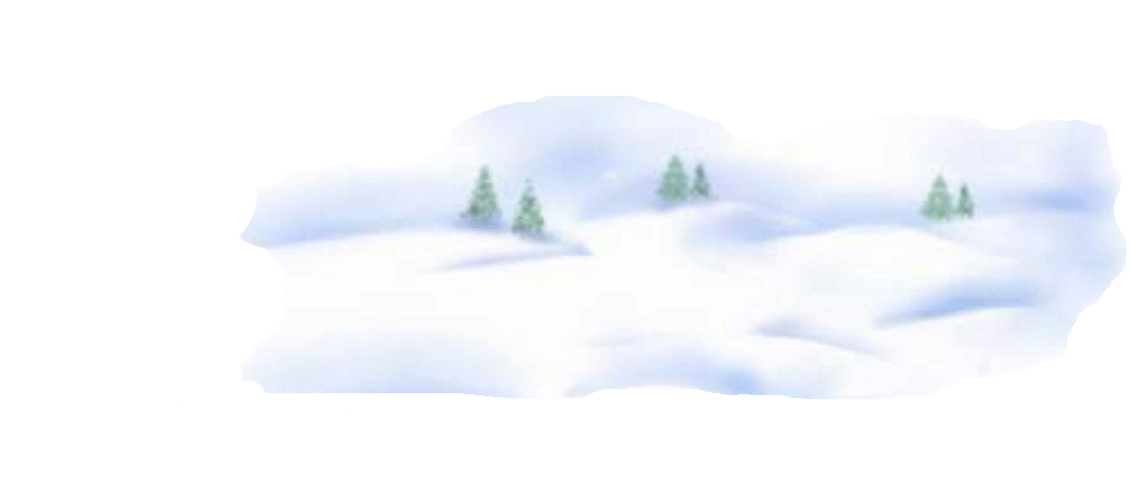 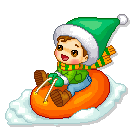 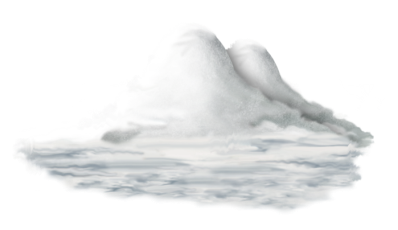 Дед Мороз танцует с нами,Веселит сегодня всех,И под елкой раздаютсяПрибаутки, шутки, смех!
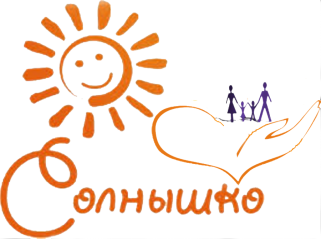 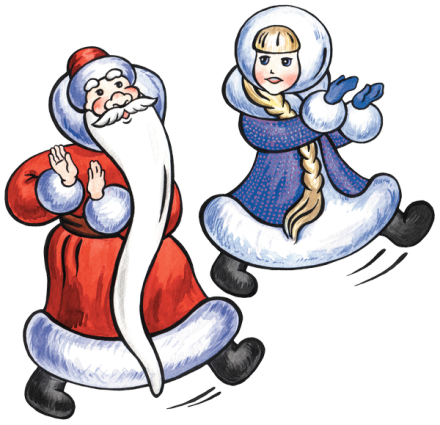 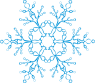 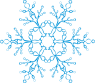 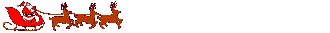 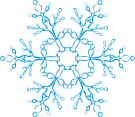 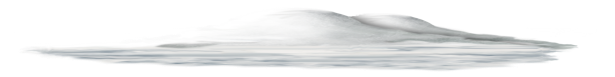 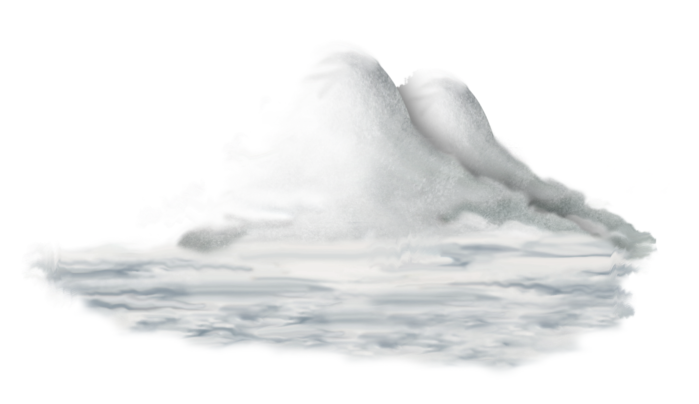 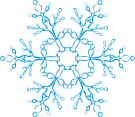 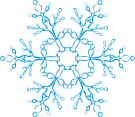 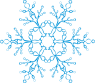 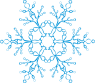 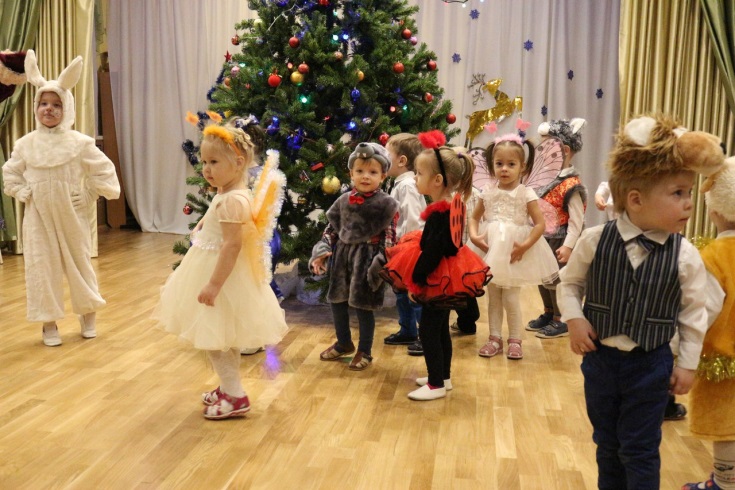 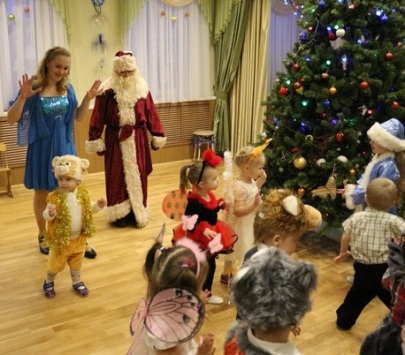 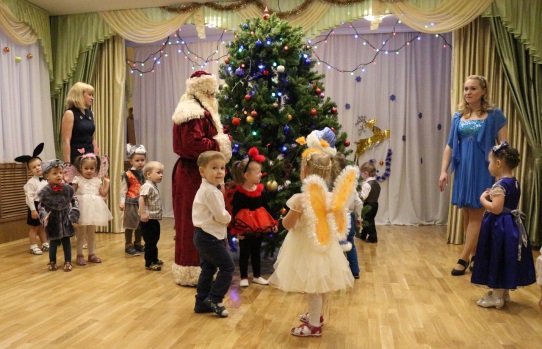 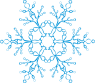 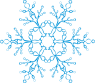 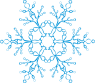 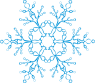 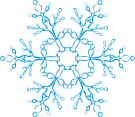 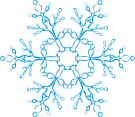 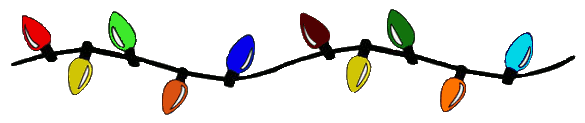 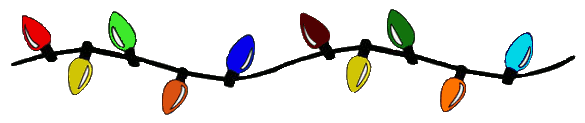 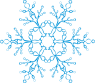 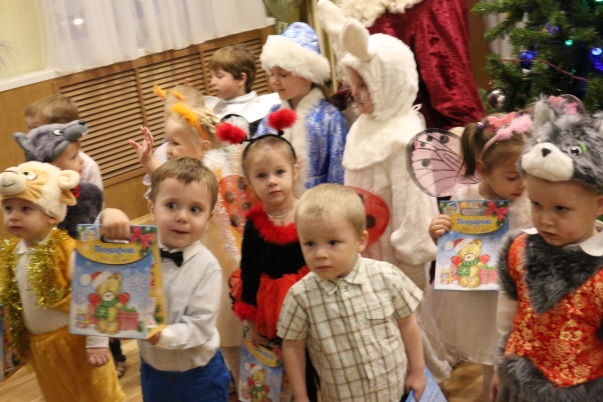 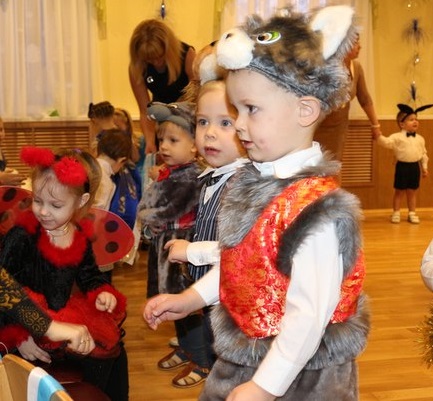 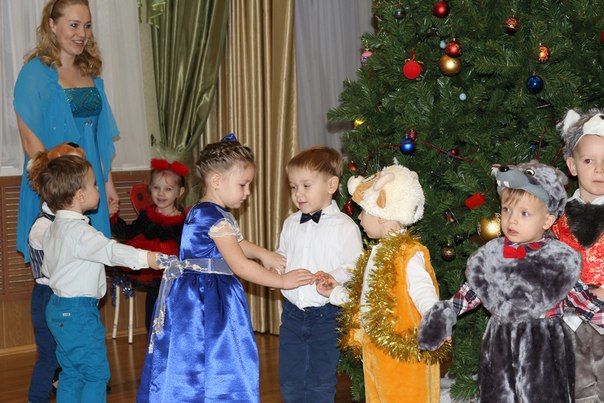 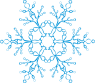 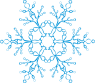 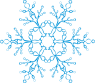 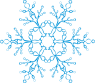 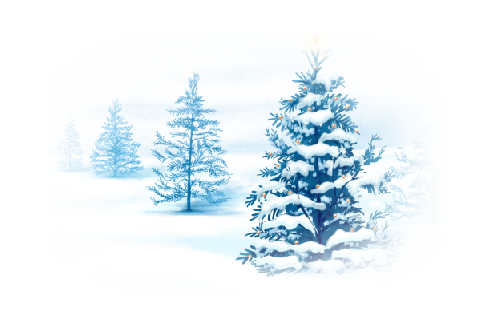 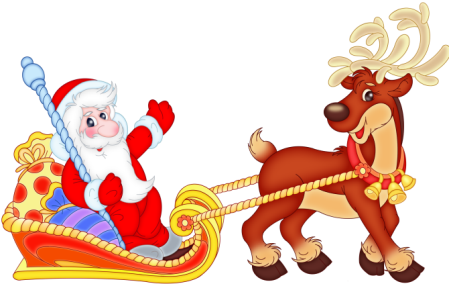 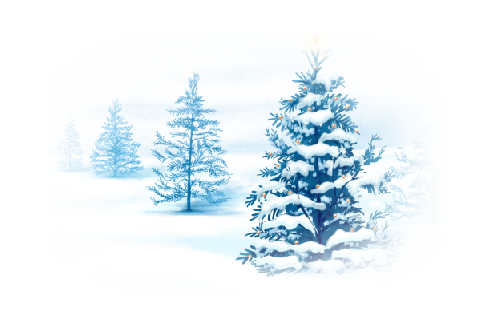 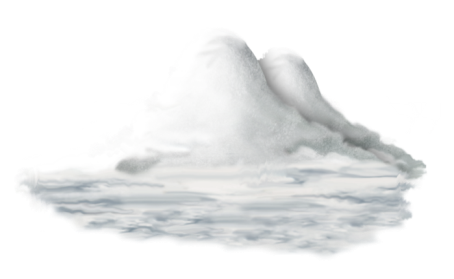 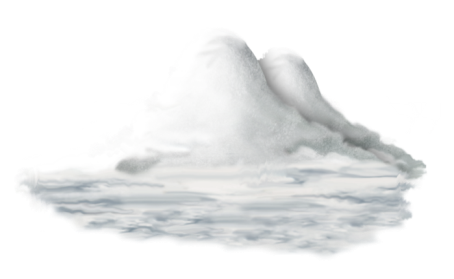 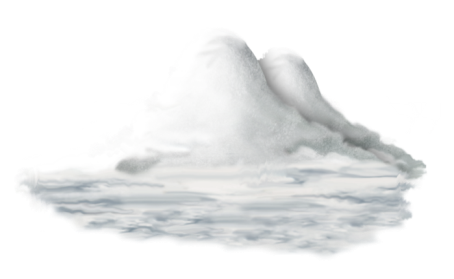 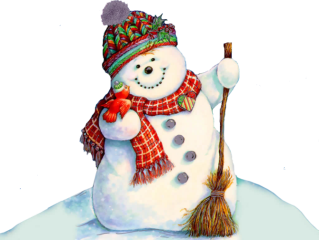 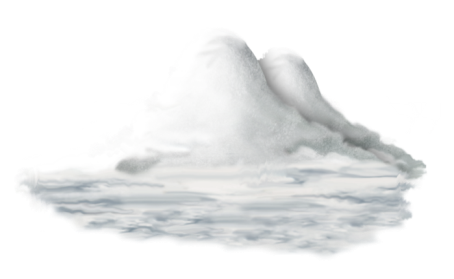 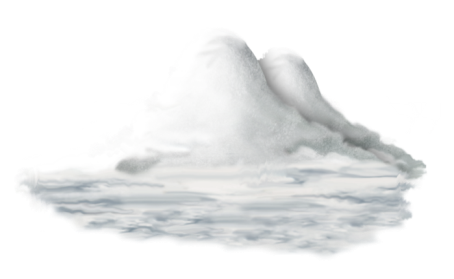 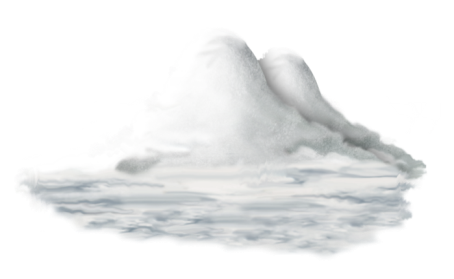 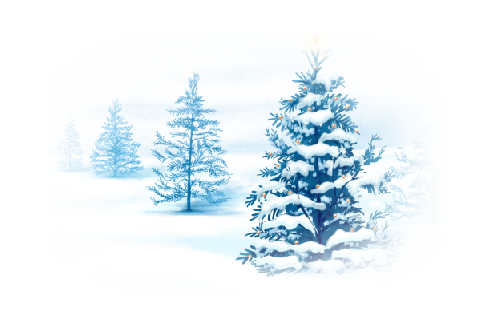 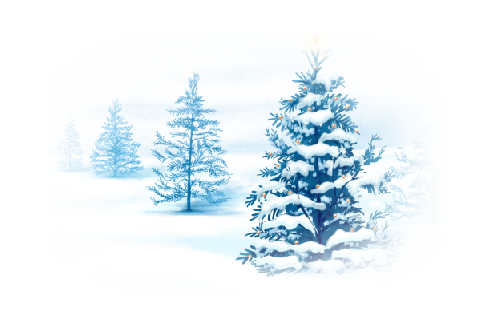 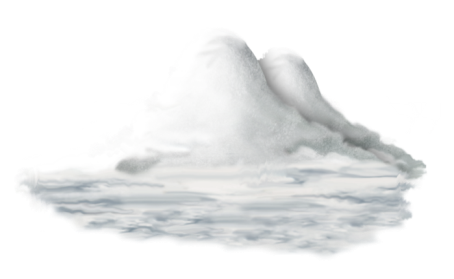 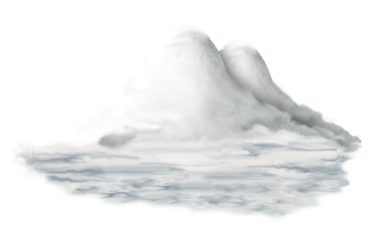 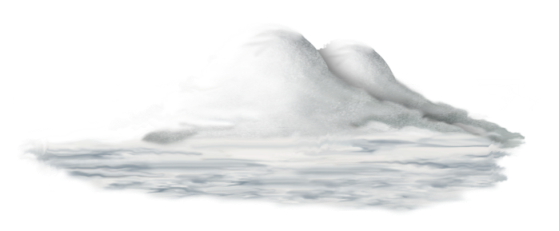 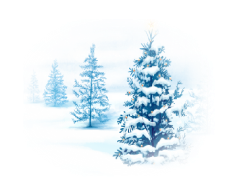 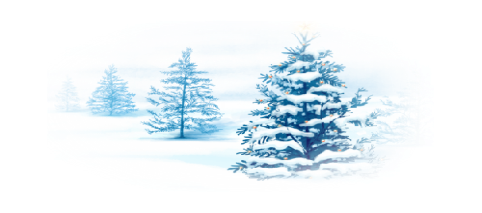 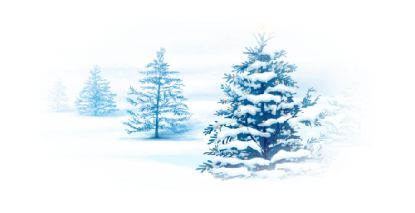 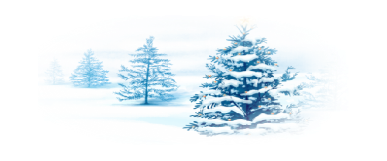 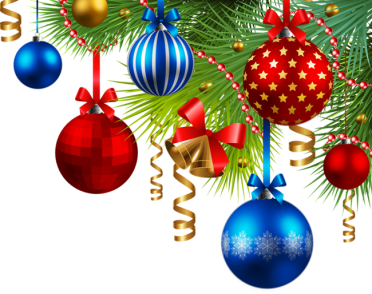 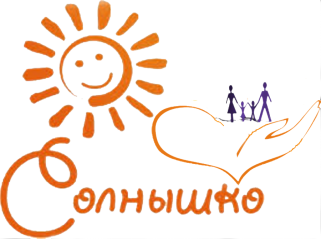 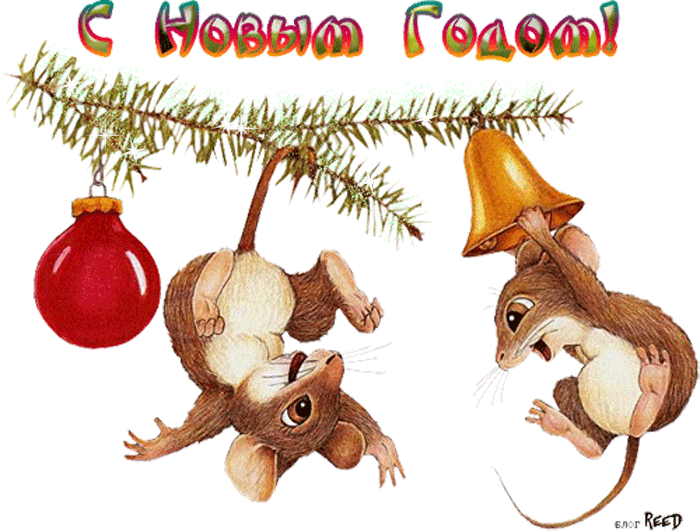 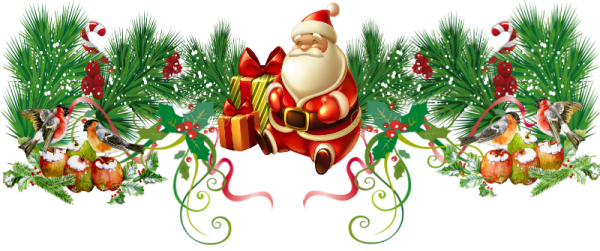 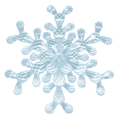 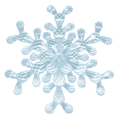 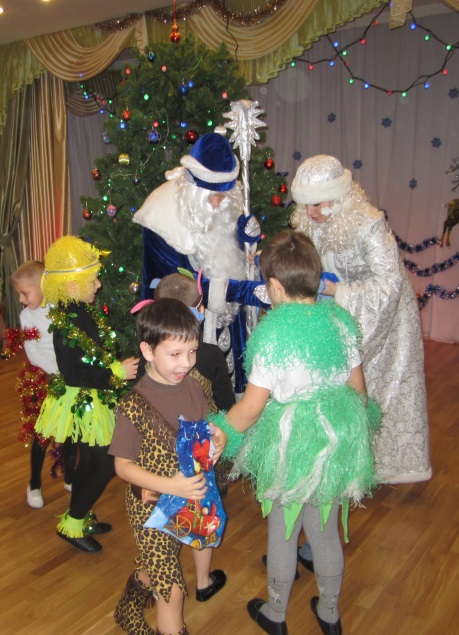 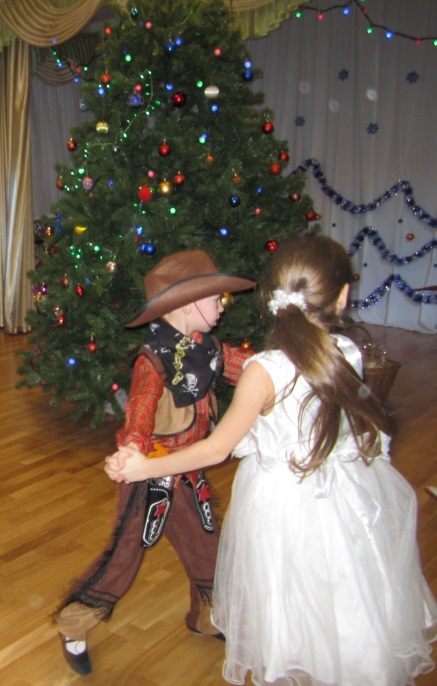 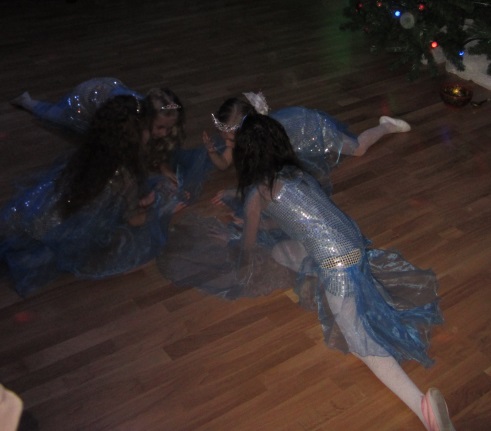 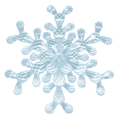 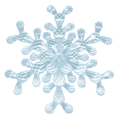 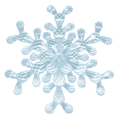 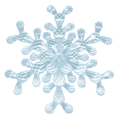 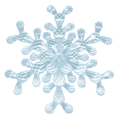 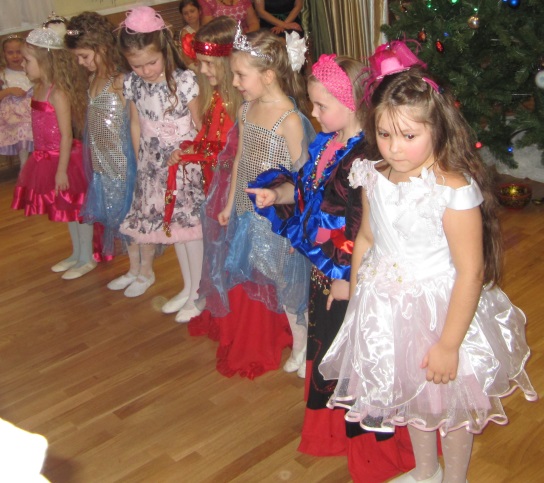 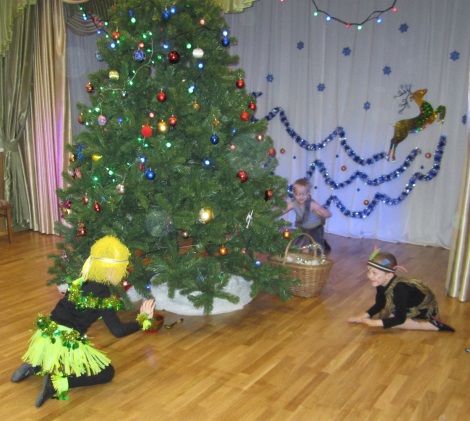 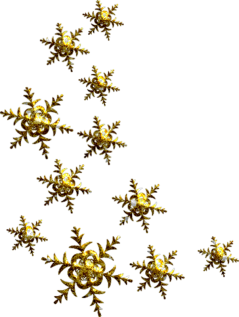 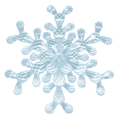 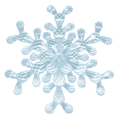 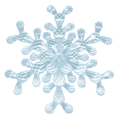 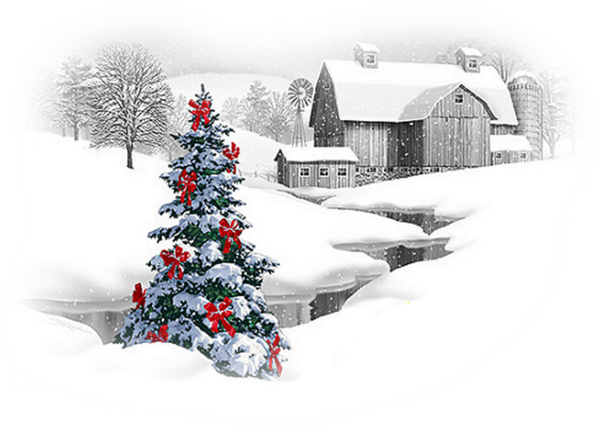 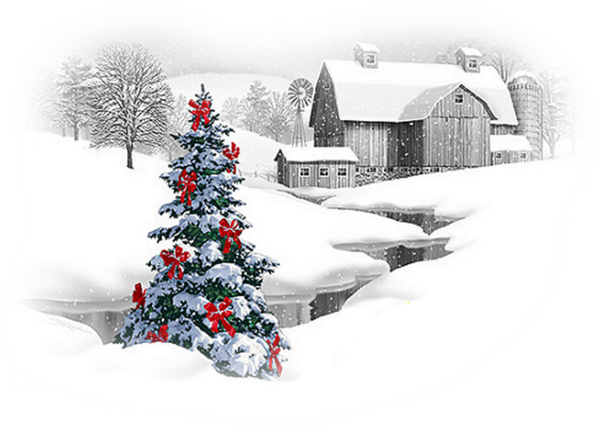 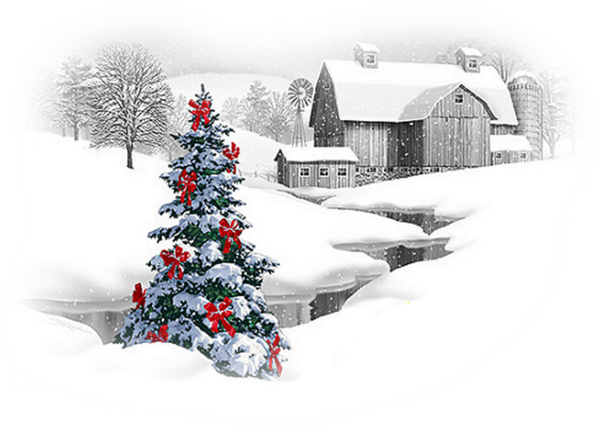 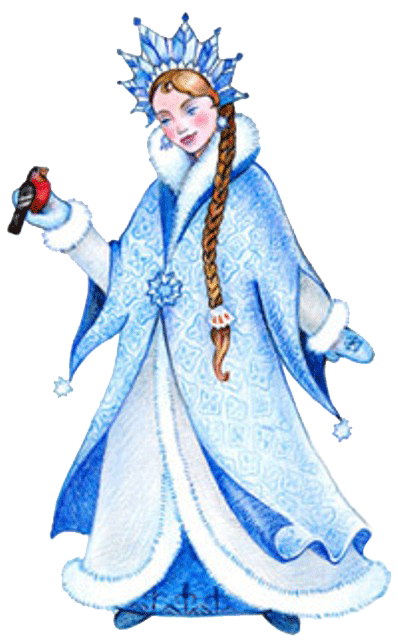 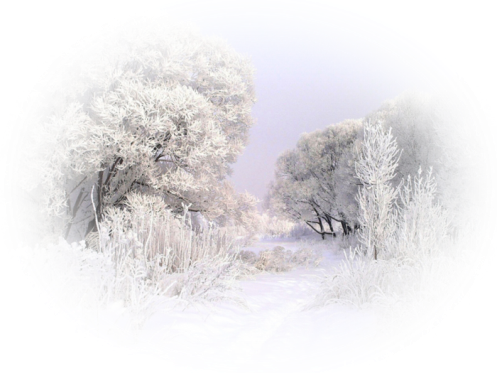 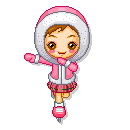 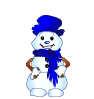 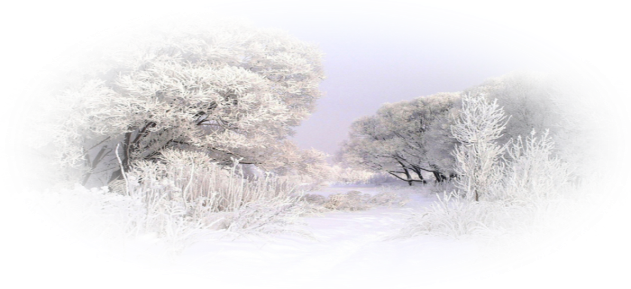 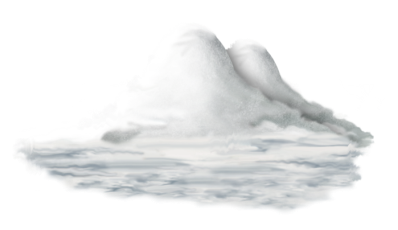 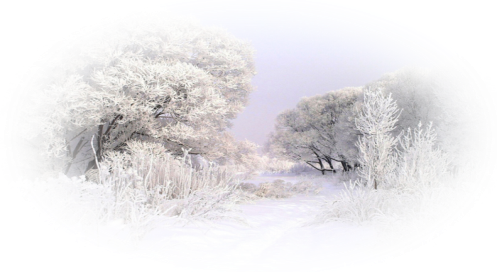 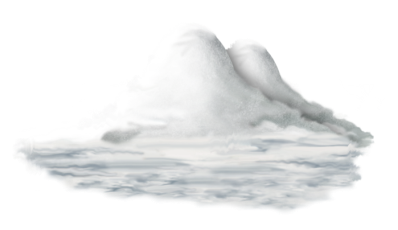 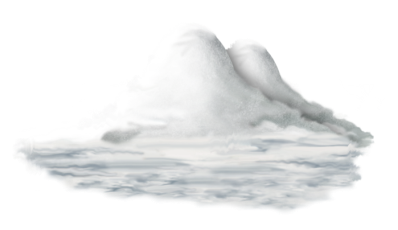 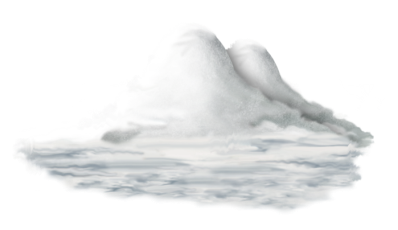 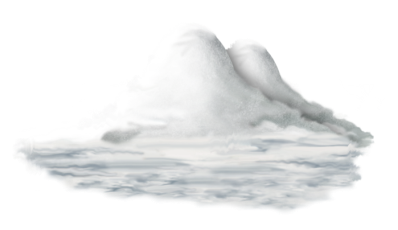 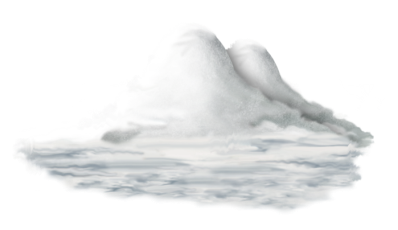 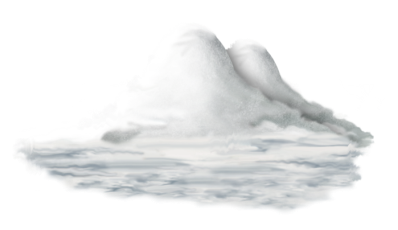 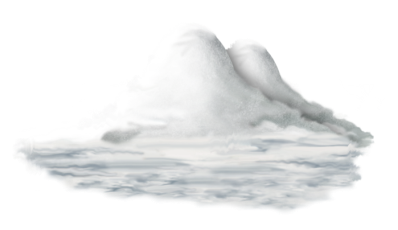 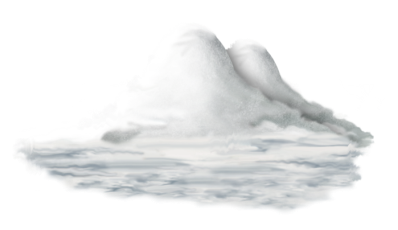 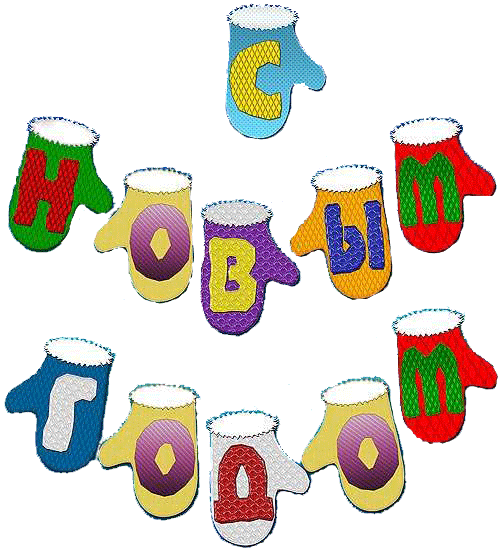 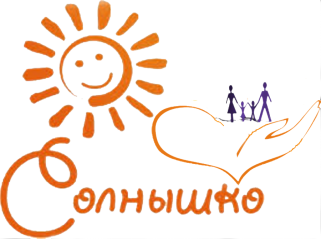 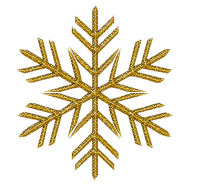 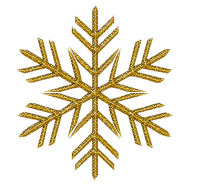 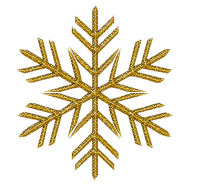 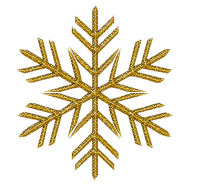 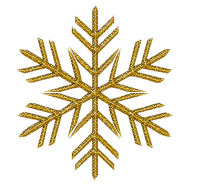 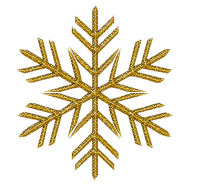 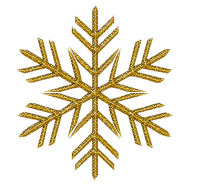 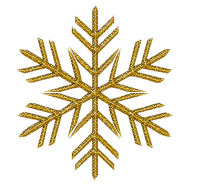 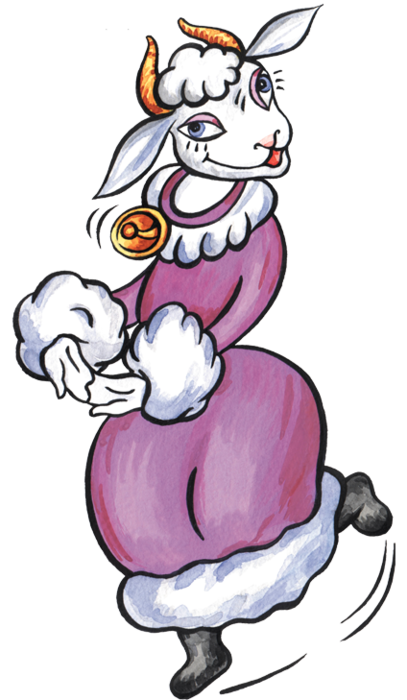 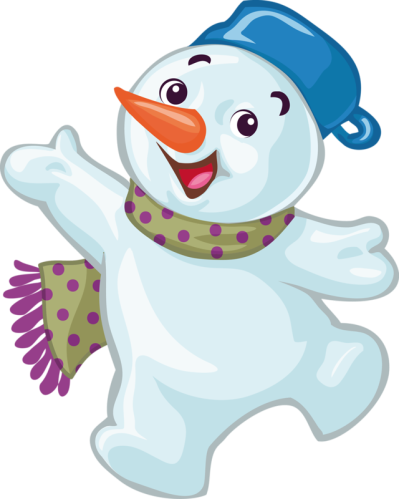 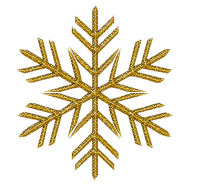 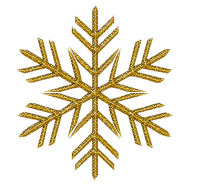 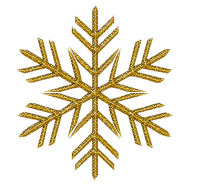 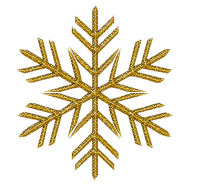 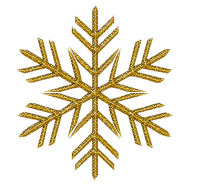